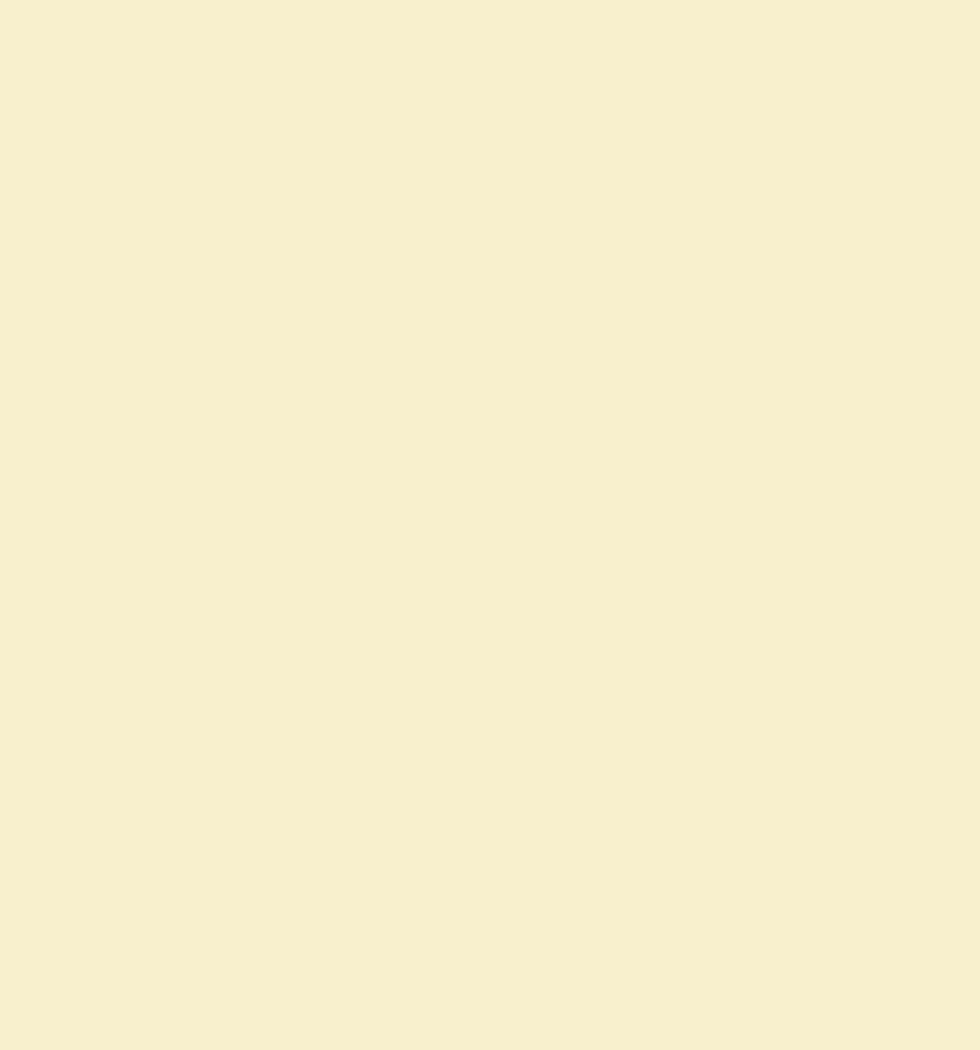 나고야
히츠마부시
ひつまぶし
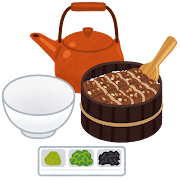 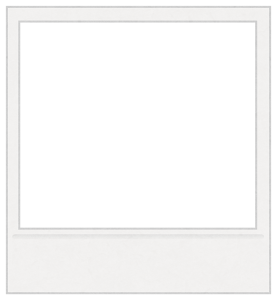 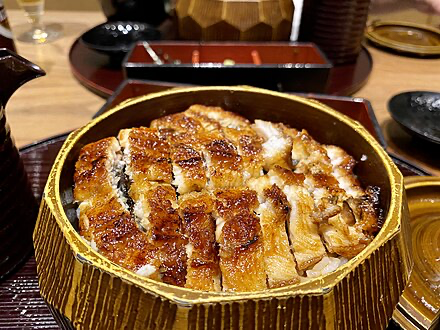 장어의 가바야키를 이용한 장어덮밥 요리
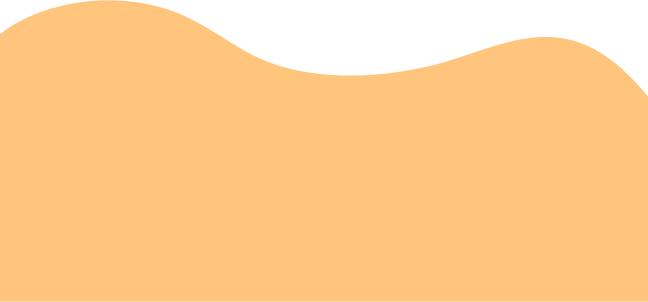 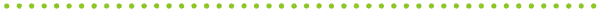 130여 년 이상의 전통 
특제소스 양념 후 구움
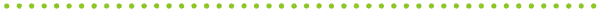 먹는 방법이 4가지
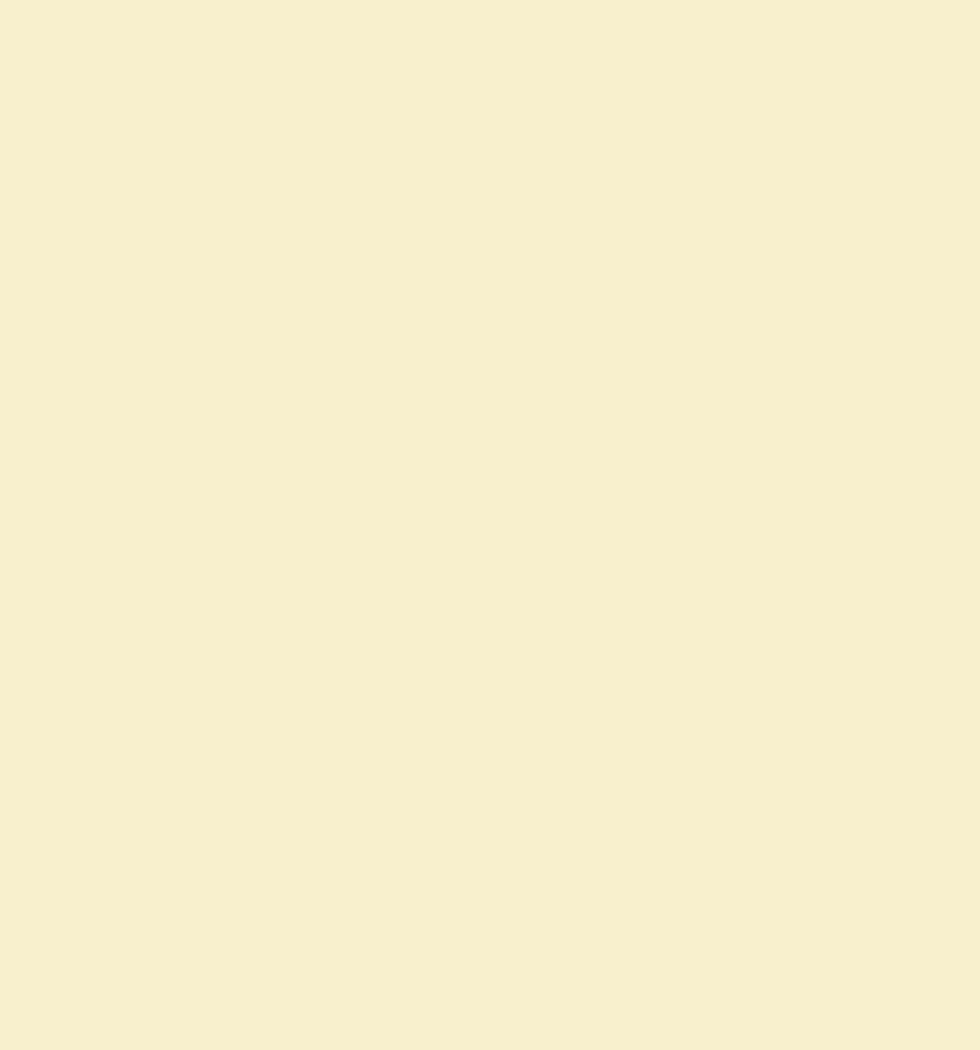 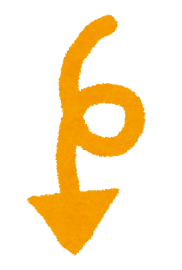 히츠마부시 먹는 방법
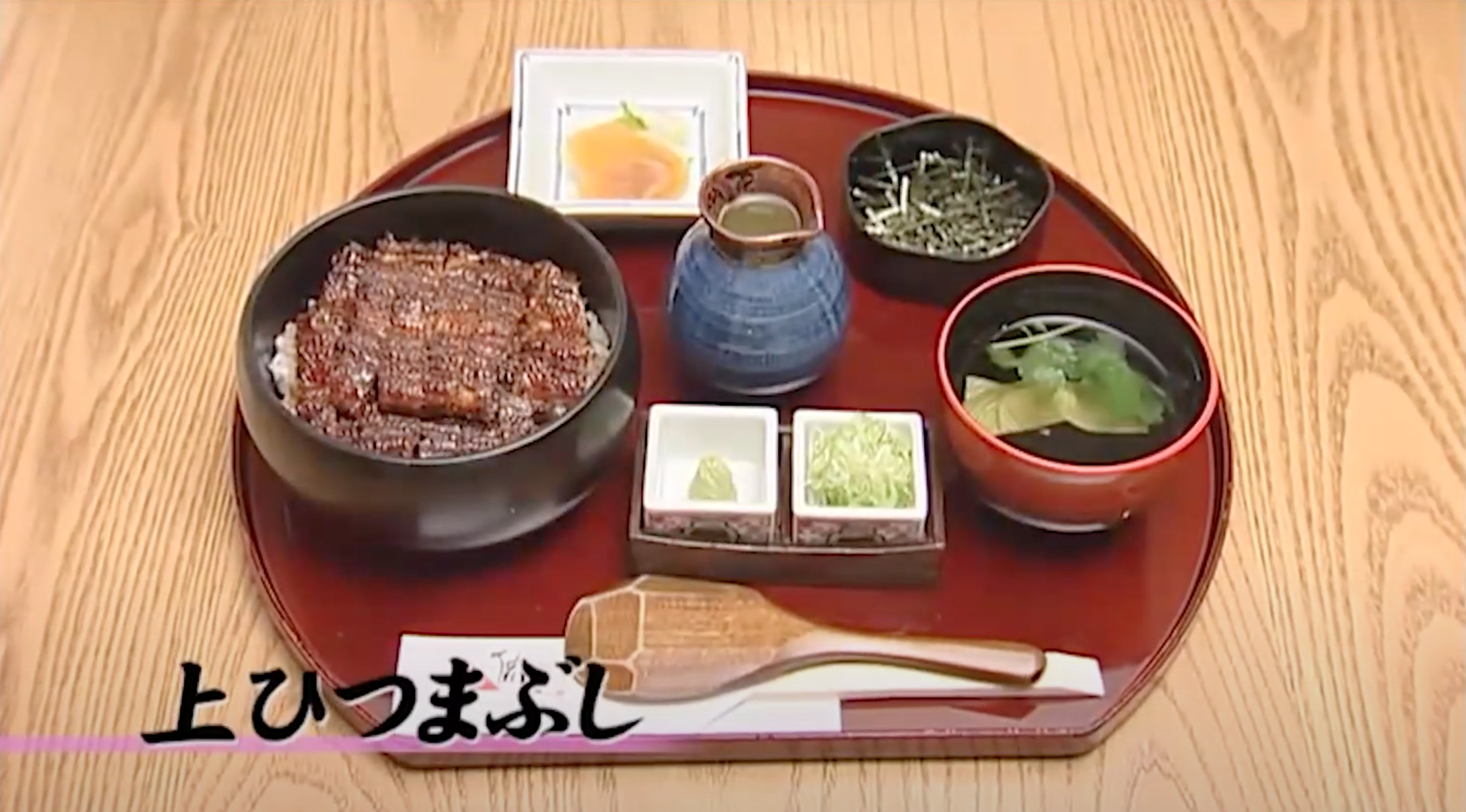 1:21 까지
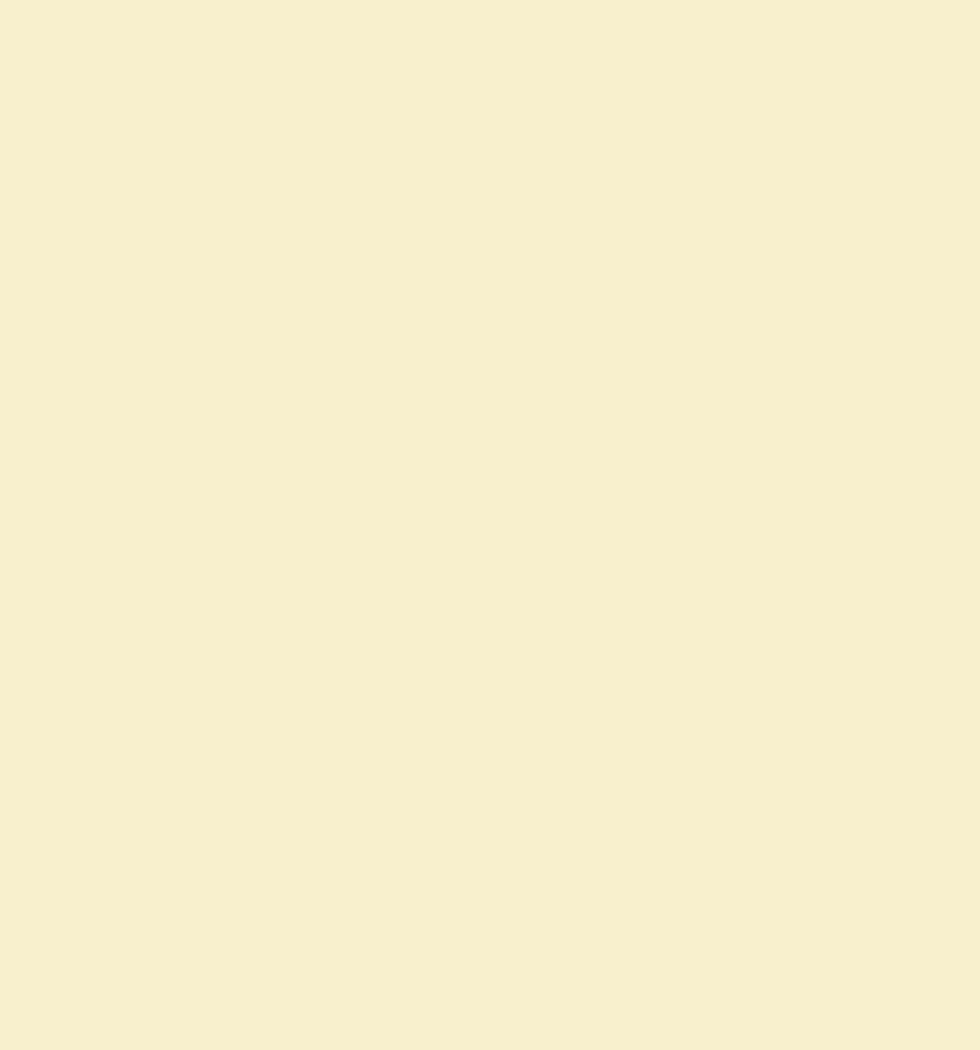 구마모토
다고지루
だご汁
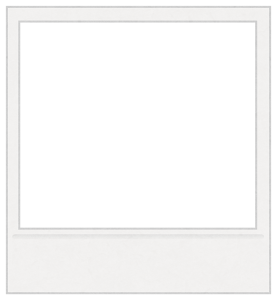 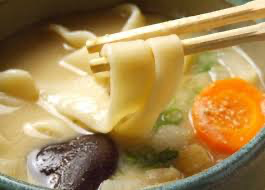 밀가루를 납작한 만두에 반죽한 요리
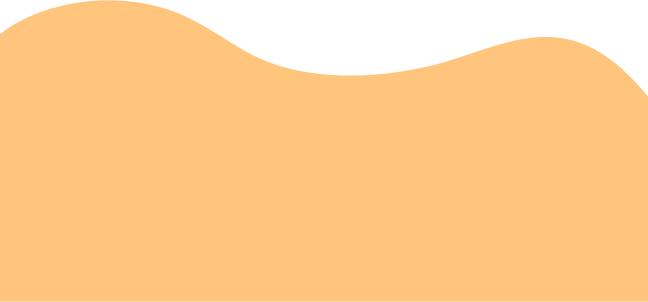 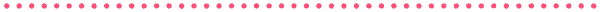 “다고”는 “만두”를 의미
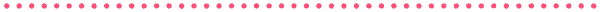 조미료, 재료는
지역 따라 다름
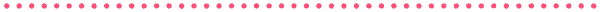 만들기 쉽고
영양가 높은 요리
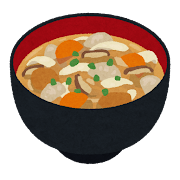 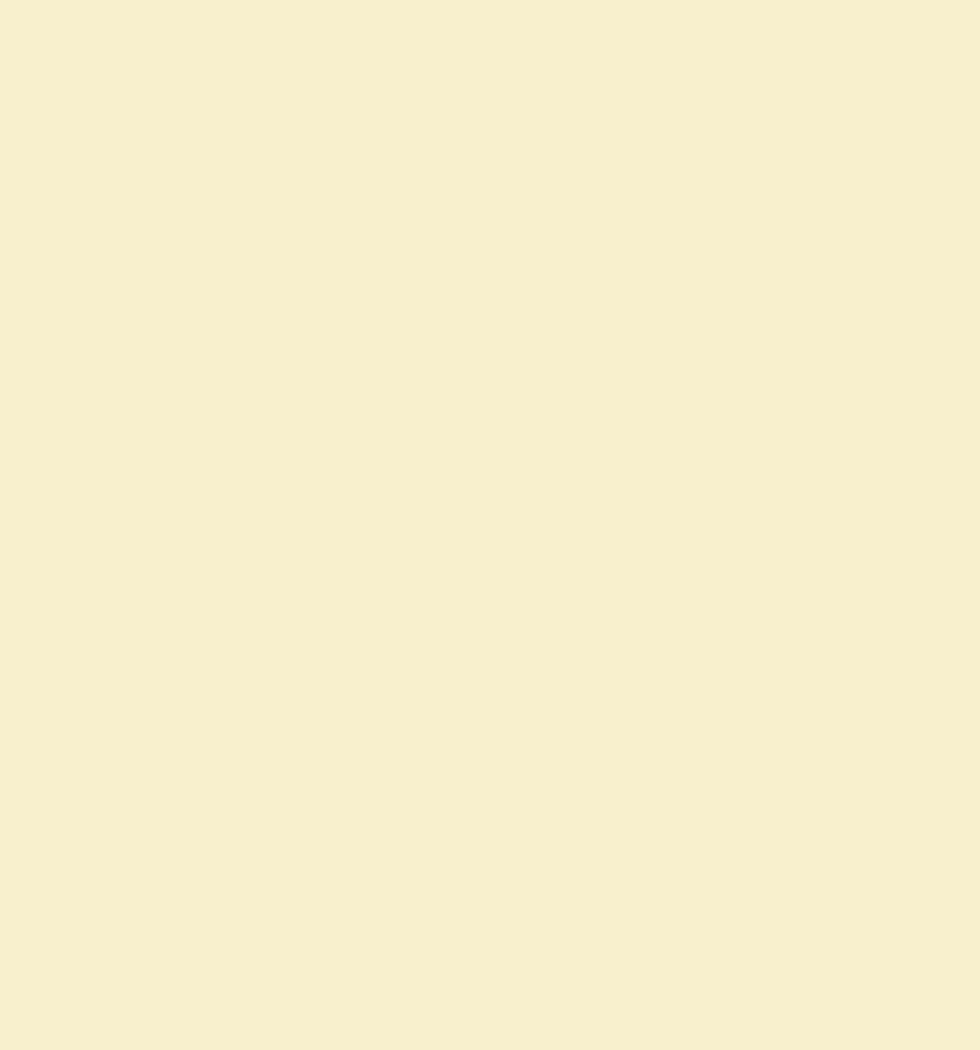 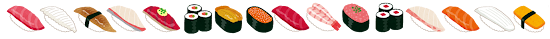 02
일본 식생활의
변화
1) 현대 일본의 식생활
2) 생활양식의 변화
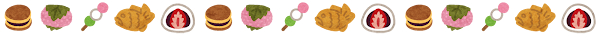 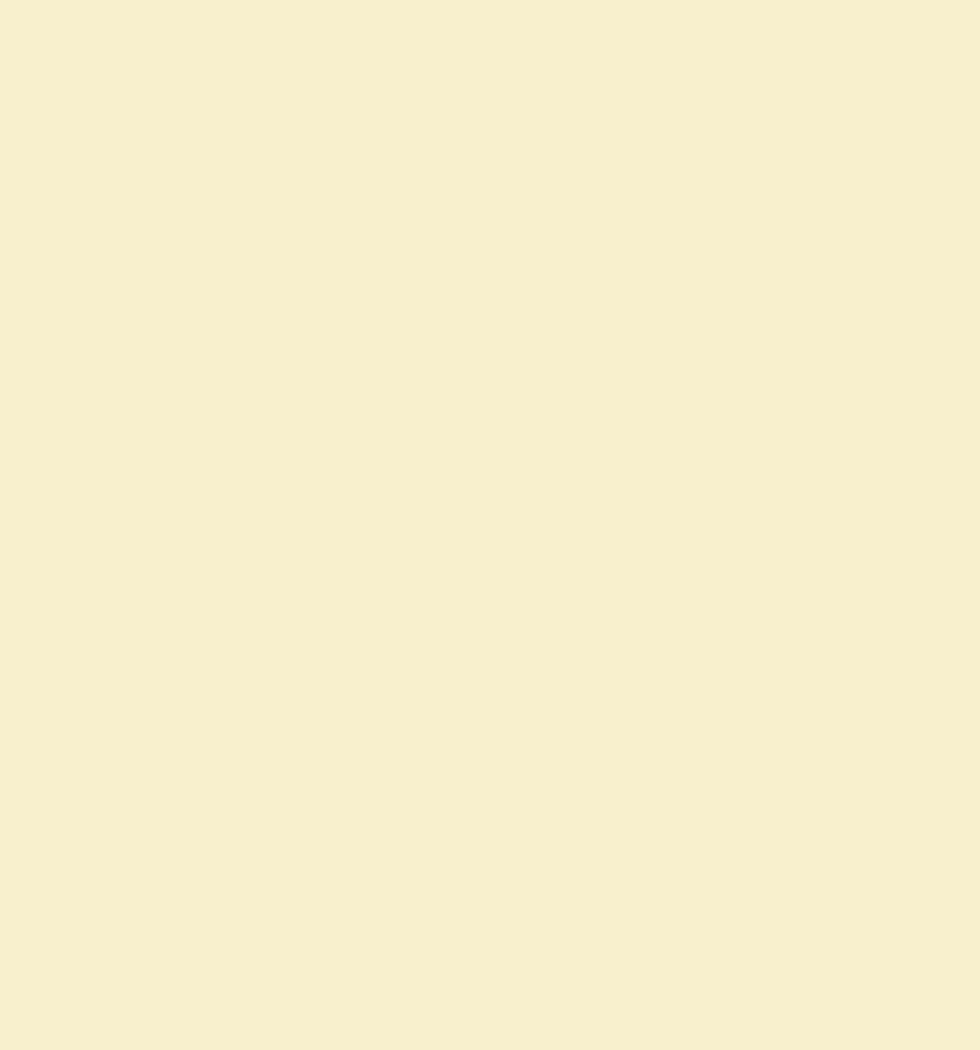 1) 현대 일본의 식생활
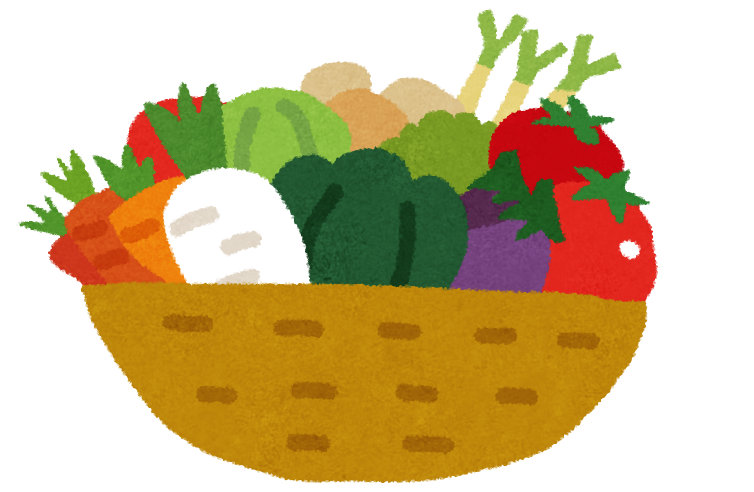 기름 쓰지 않고
된장으로 맛 냄
육류보다
생선, 야채, 두부
사용함
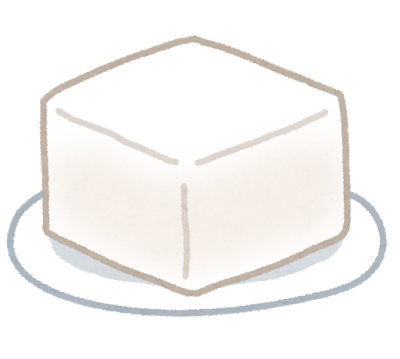 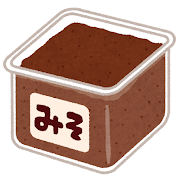 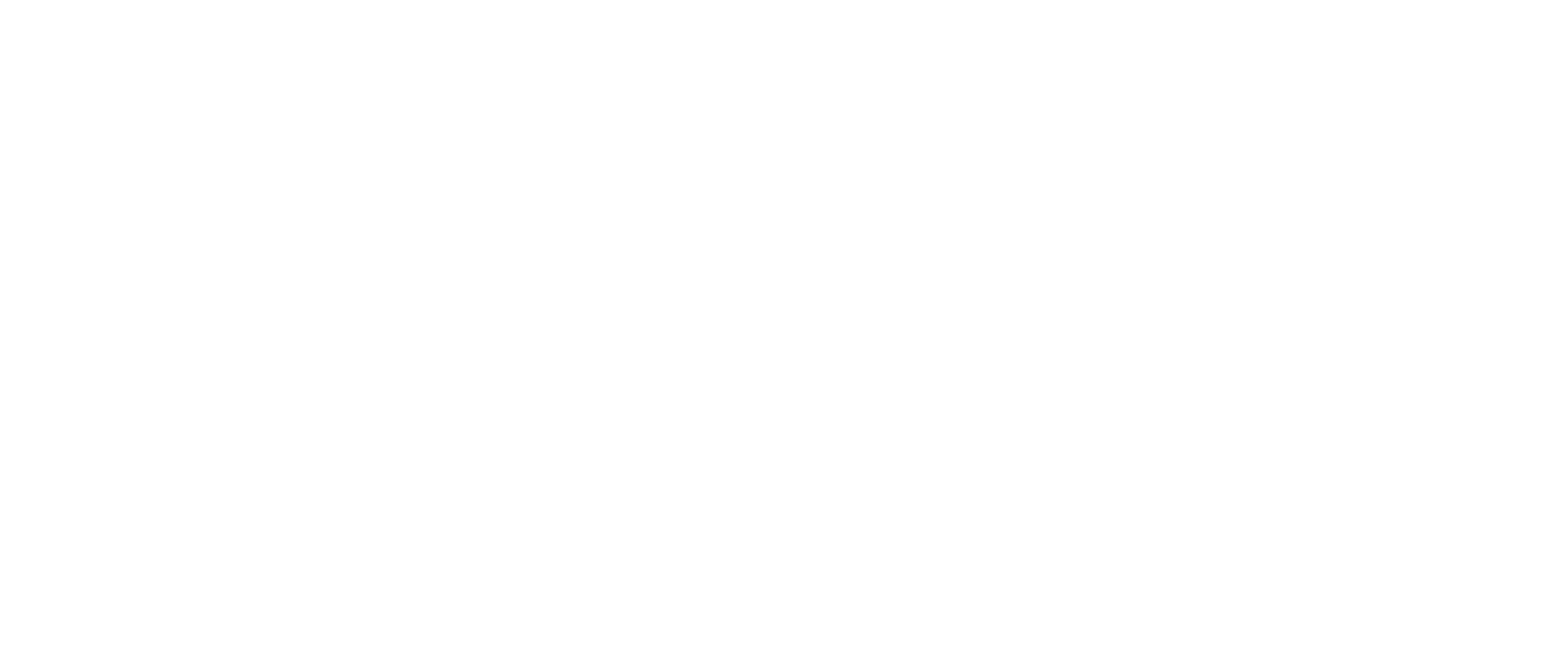 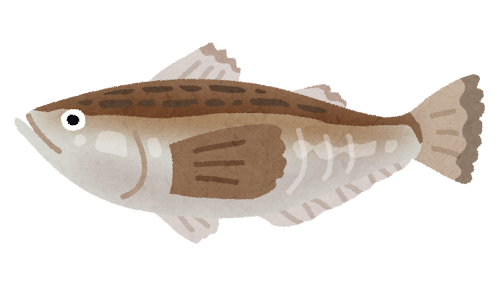 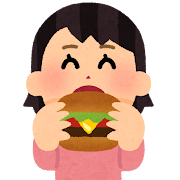 젊은 세대에겐
여전히
패스트푸드가 인기
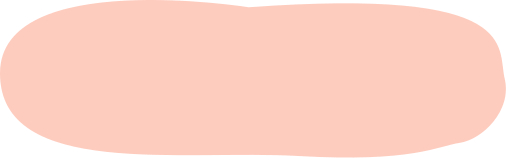 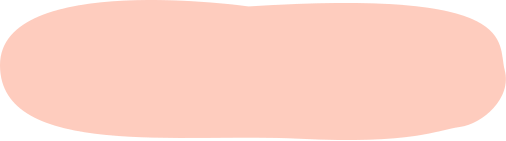 ロッテリア
モスバーガー
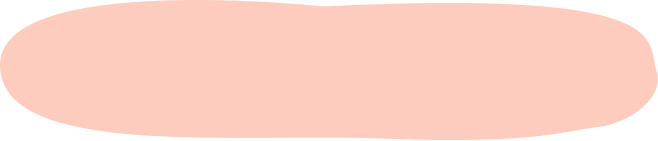 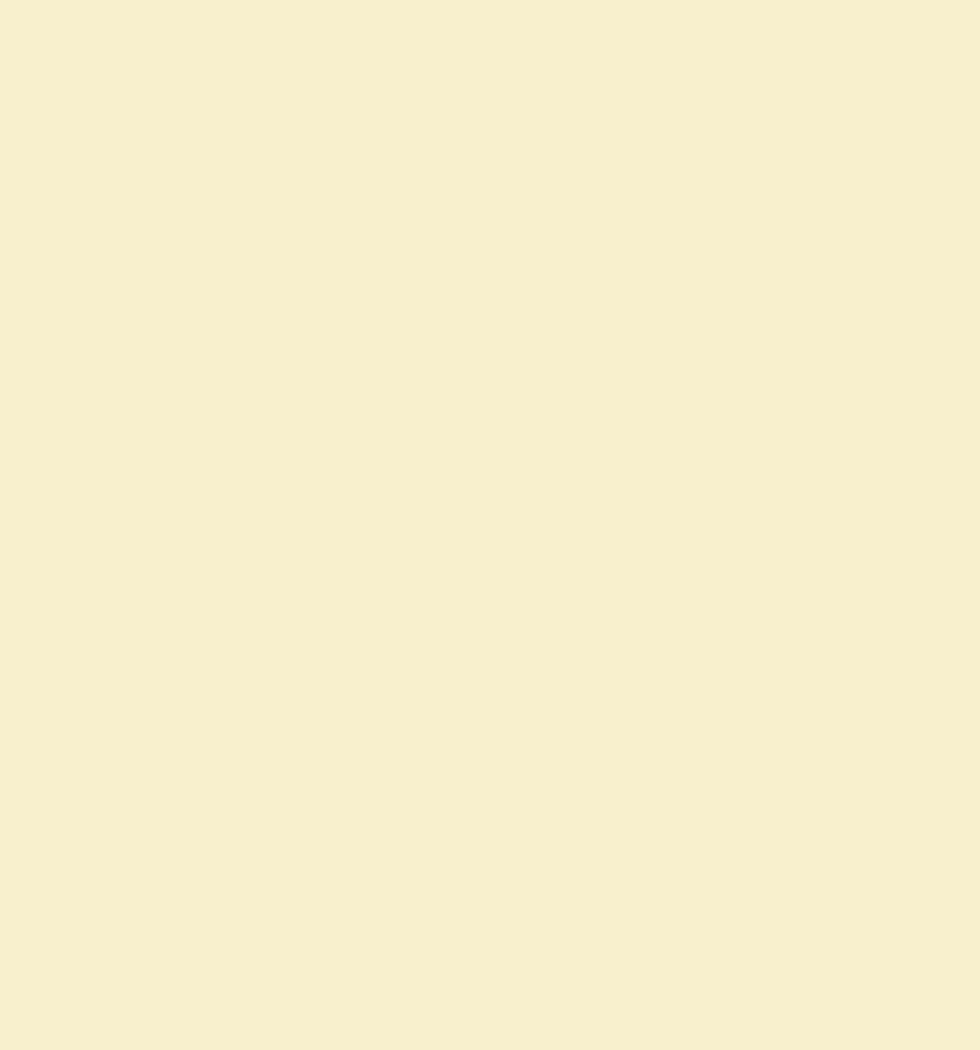 1) 현대 일본의 식생활
저녁은
주로
일본식
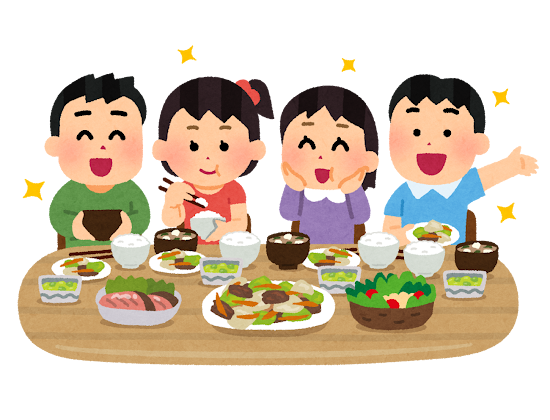 아이들 아침식사
빵, 우유 등의
서양식
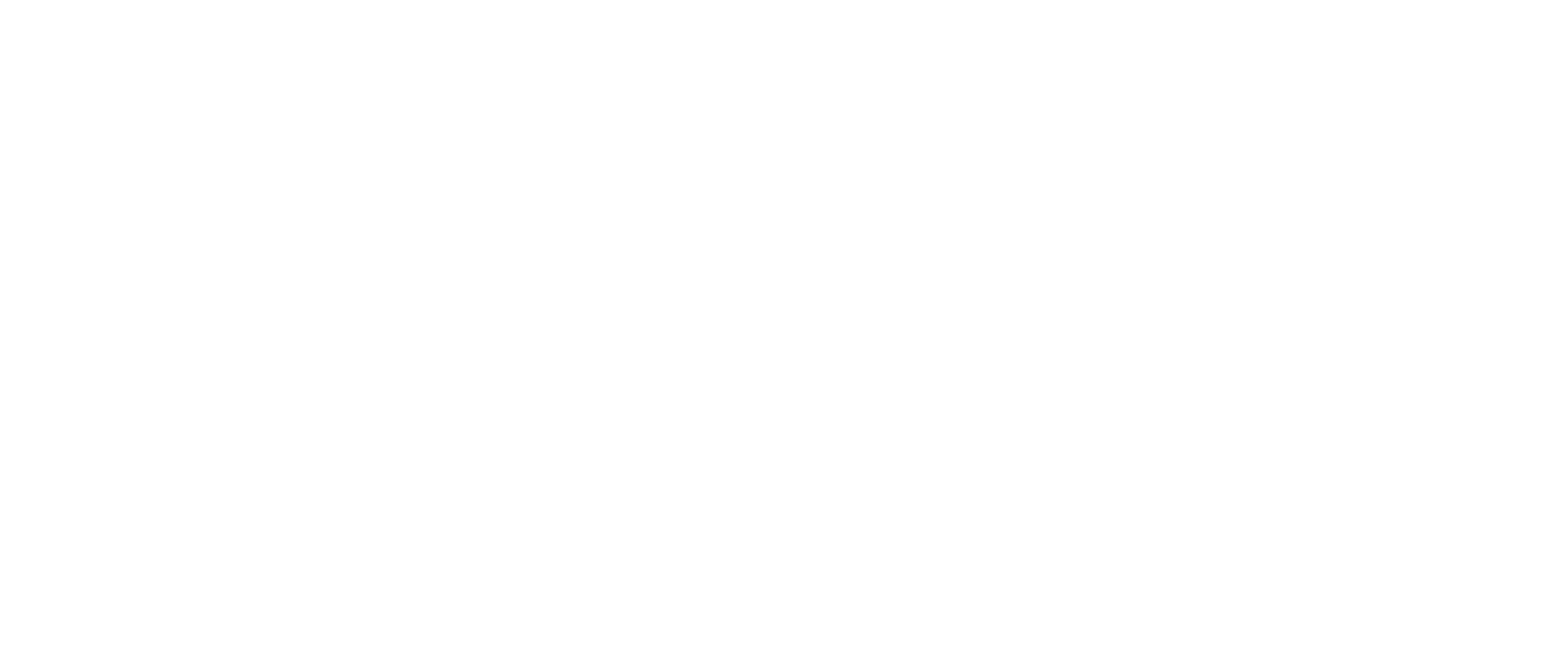 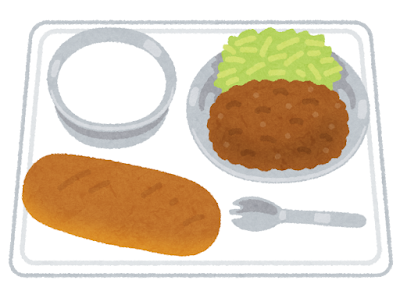 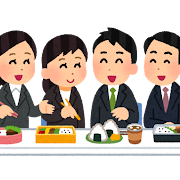 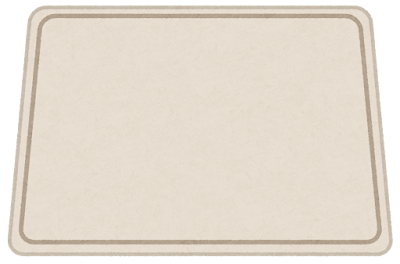 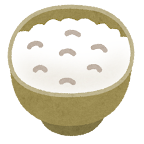 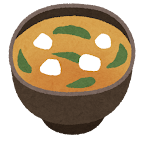 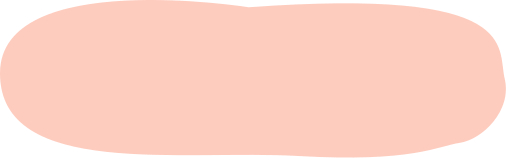 점심
아이들 급식
회사원 도시락, 우동, 메밀국수
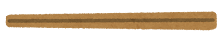 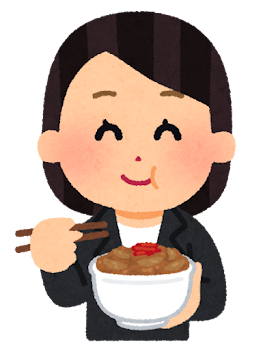 부모들은
밥, 미소시루 중심
일본식
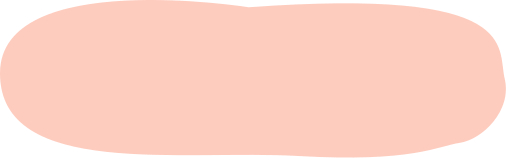 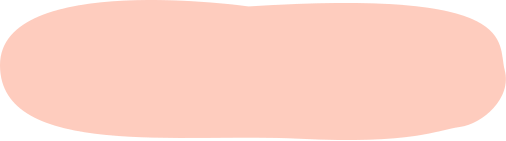 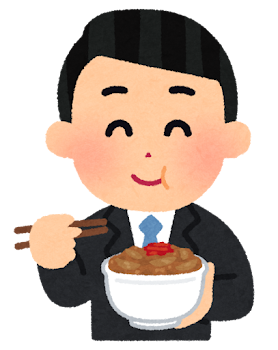 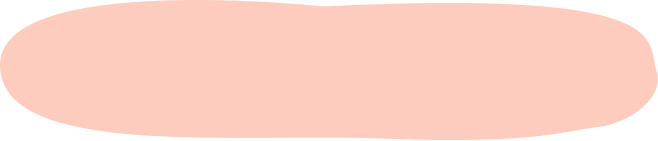 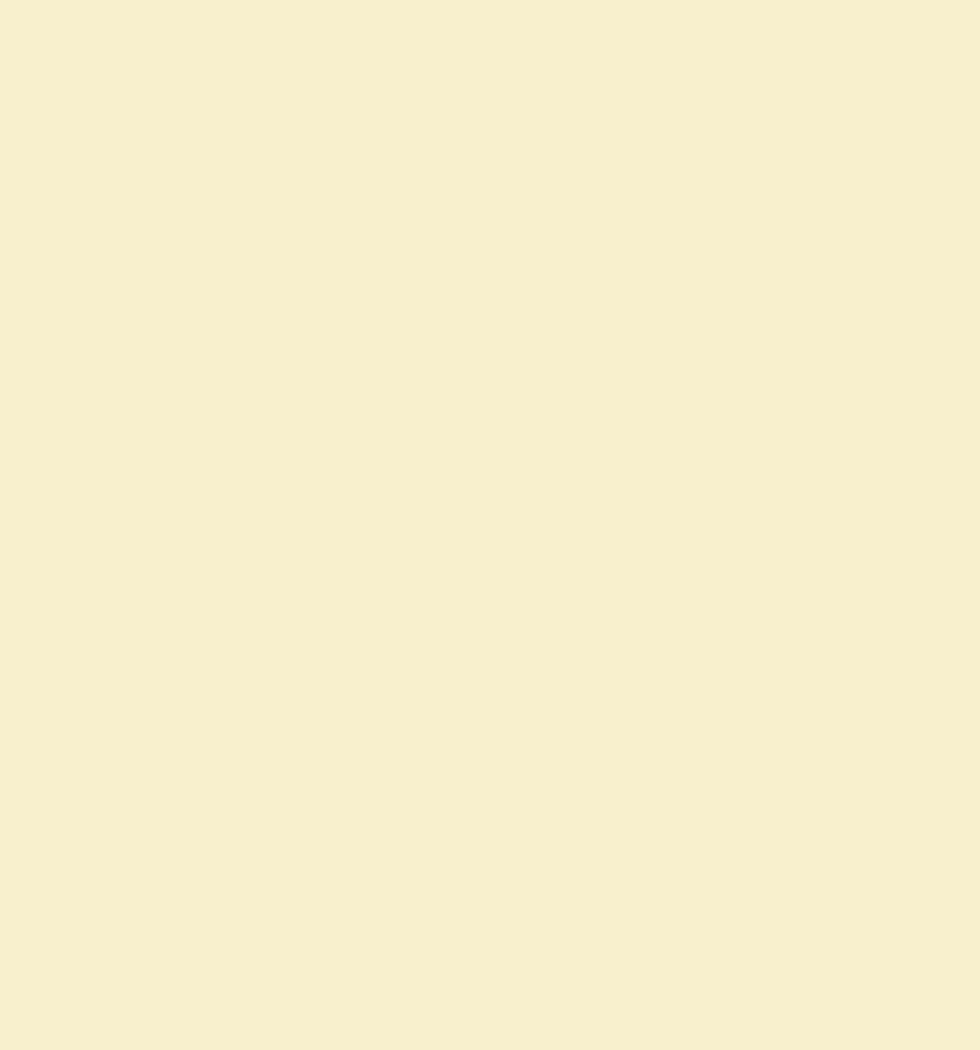 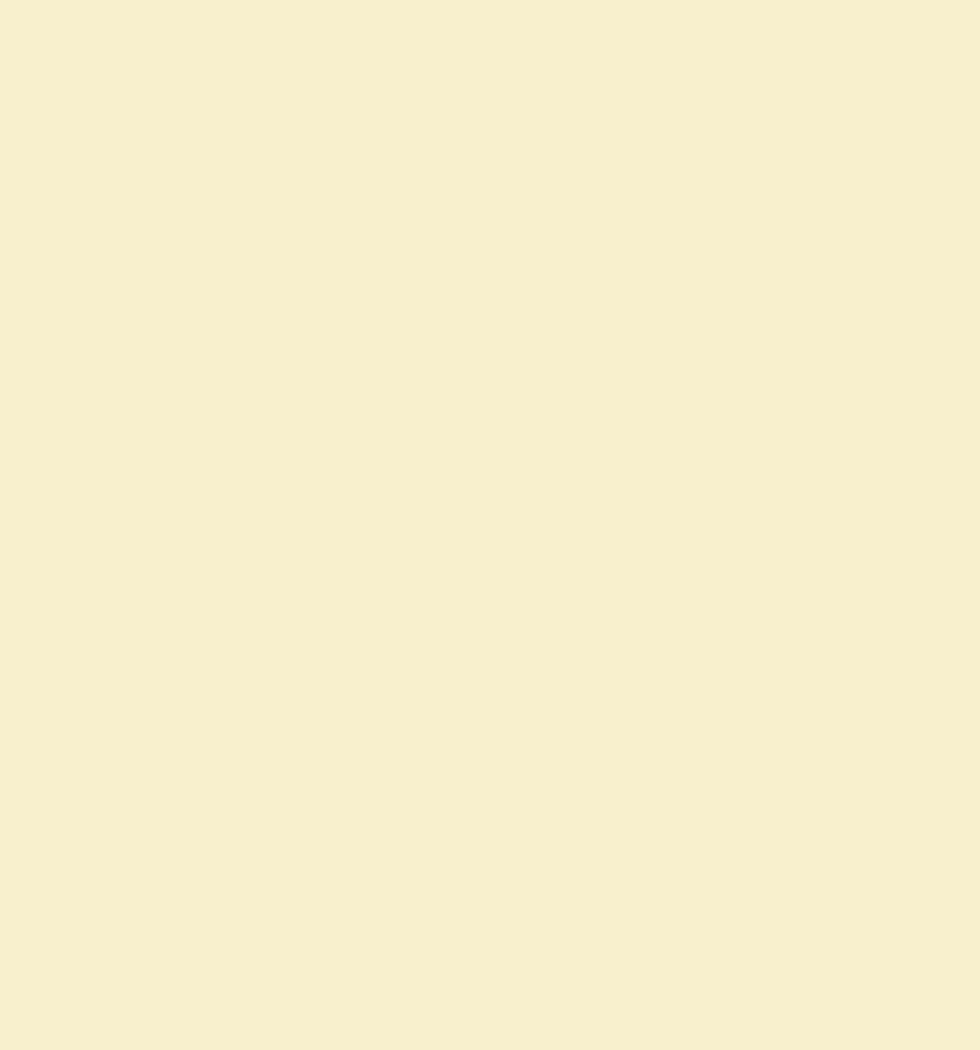 1) 현대 일본의 식생활
일반 가정식
스테이크, 회, 튀김 추가
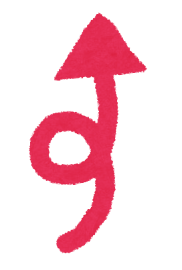 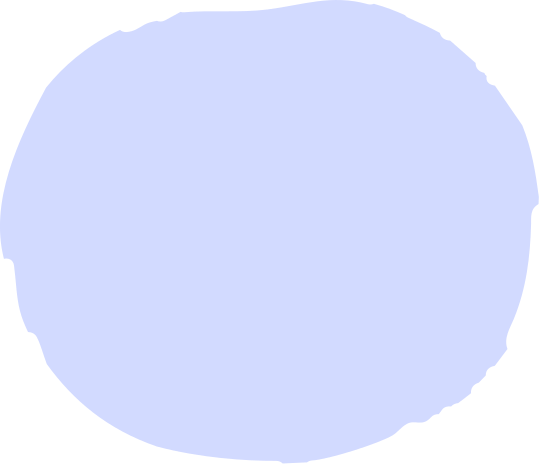 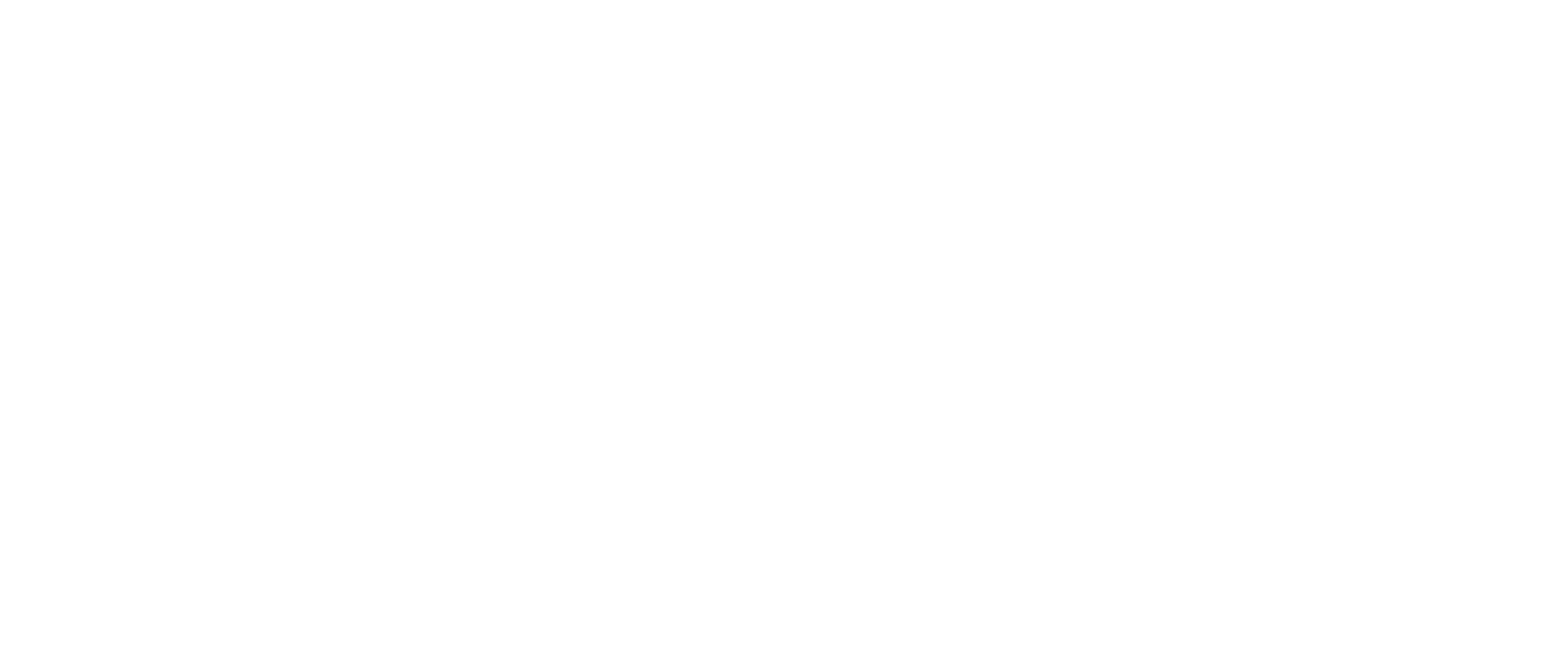 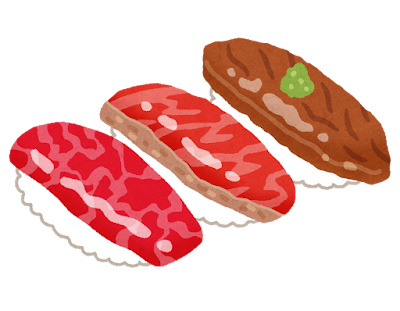 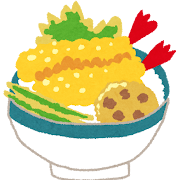 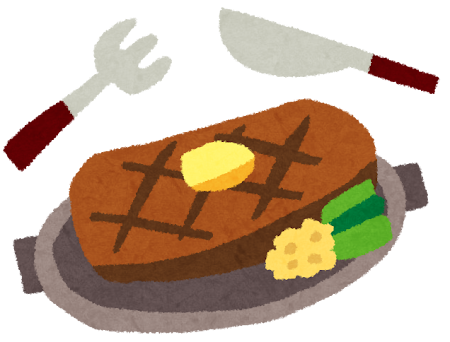 식도락 
붐
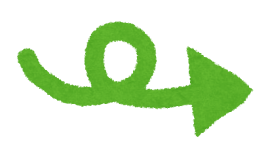 화려하고 고급스러운
레스토랑 외식
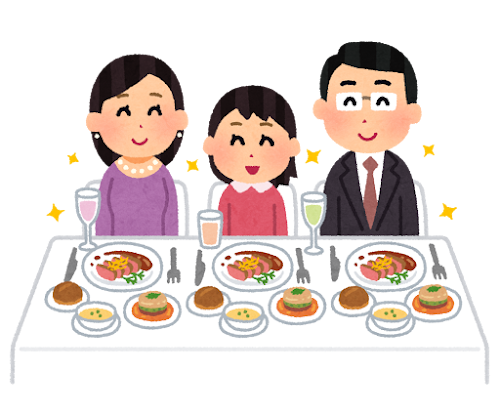 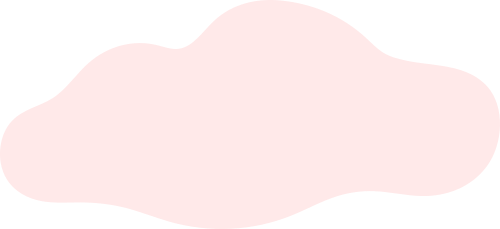 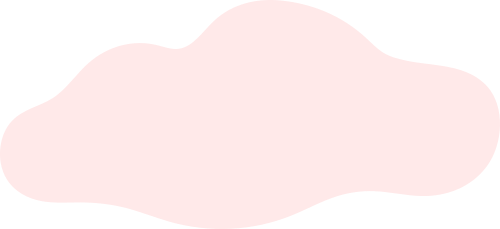 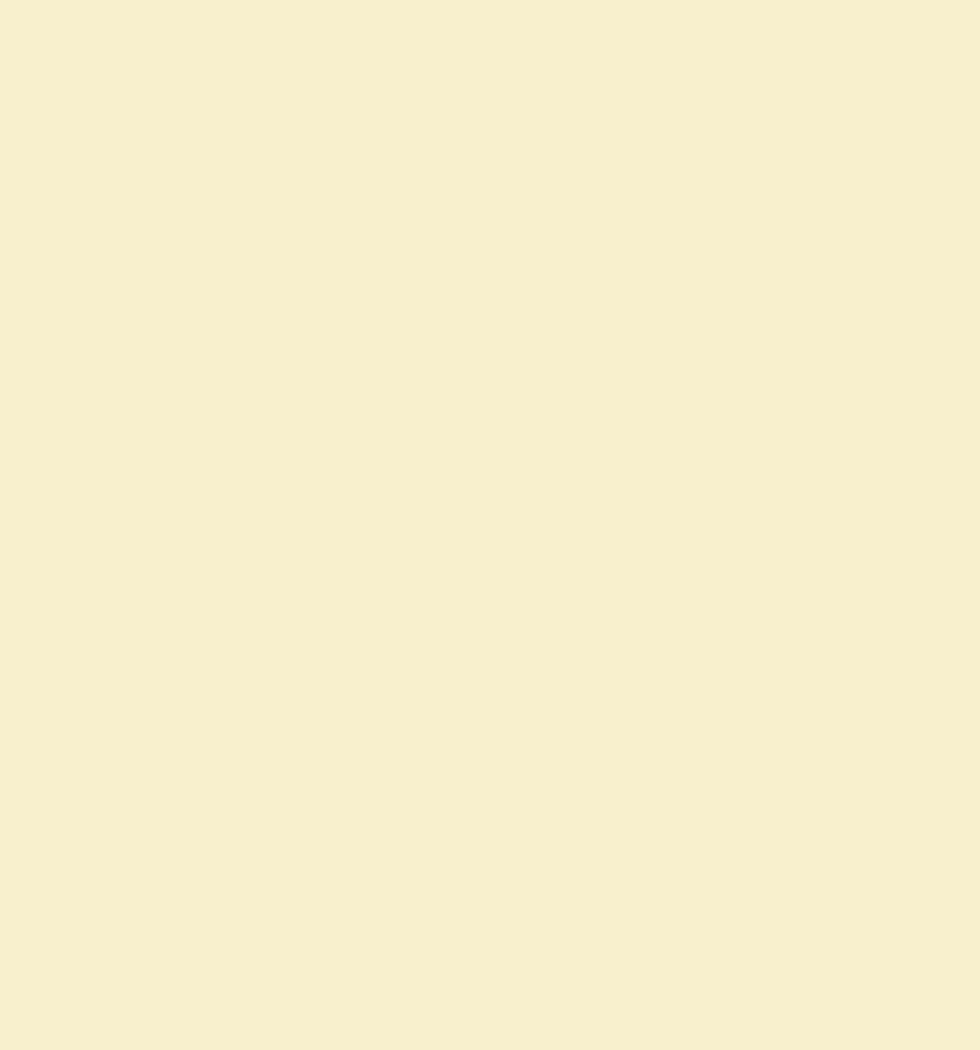 1) 현대 일본의 식생활
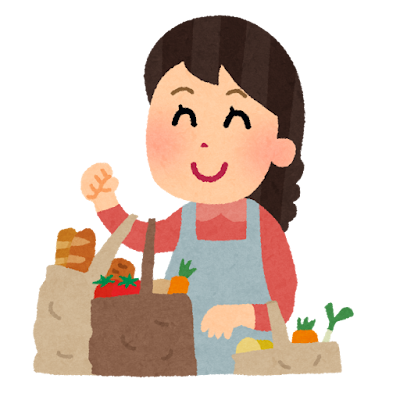 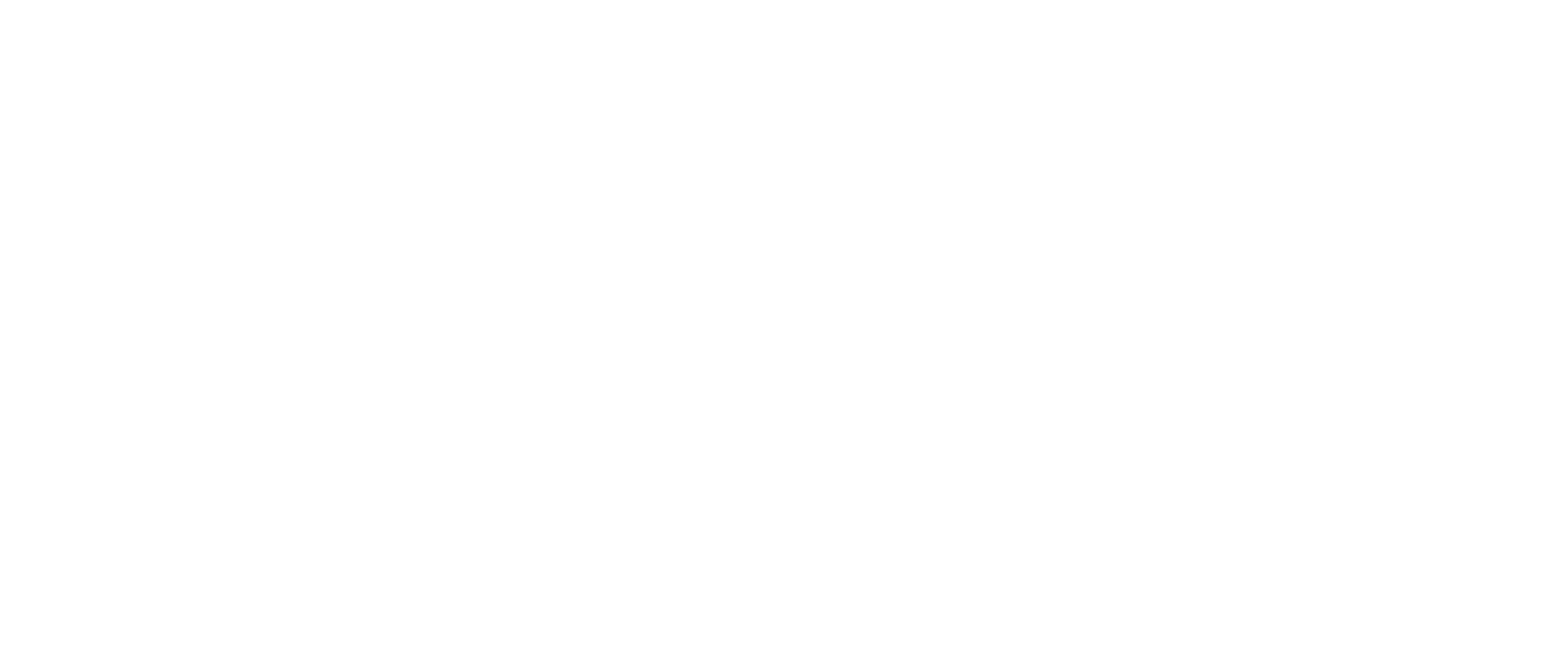 주부들이 
손수 음식 만듦
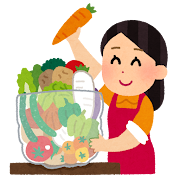 = 자연식품 선호하는 경향 높음
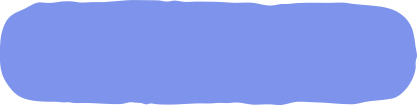 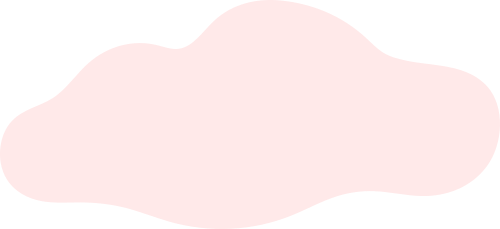 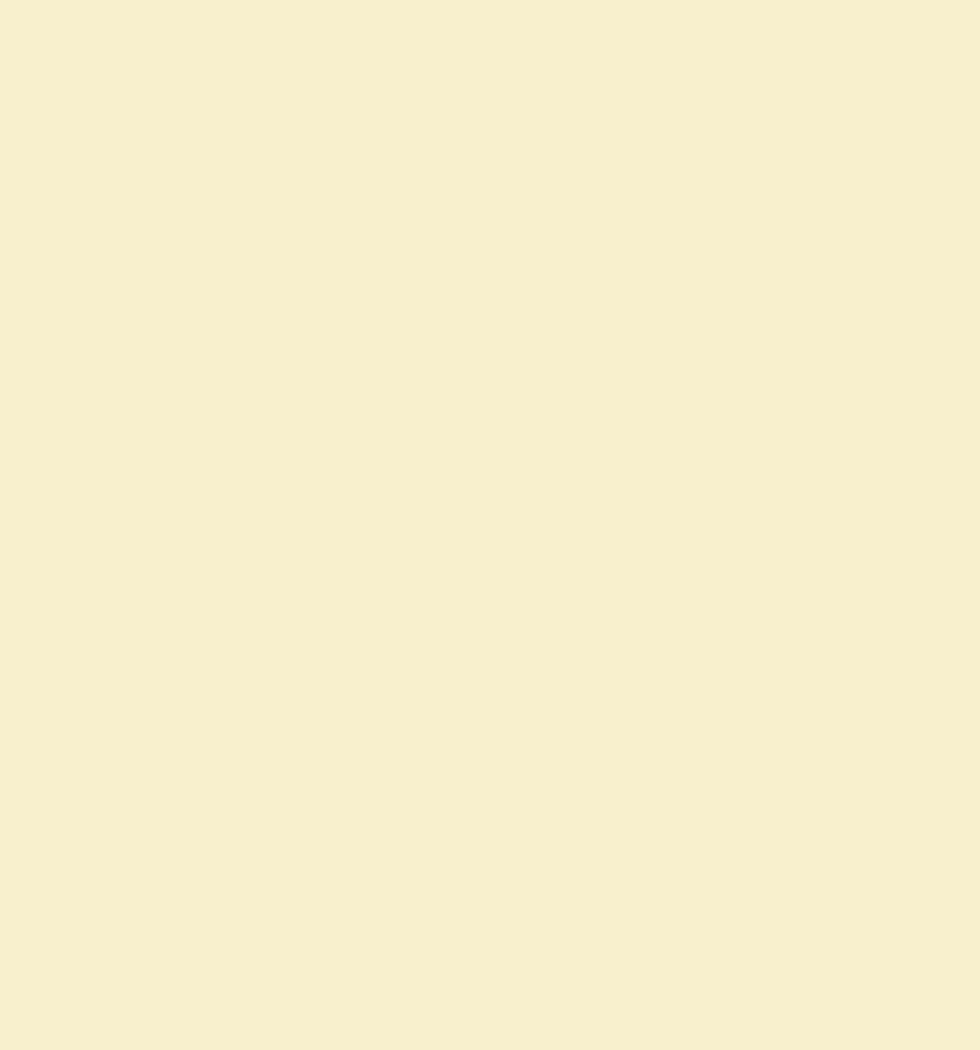 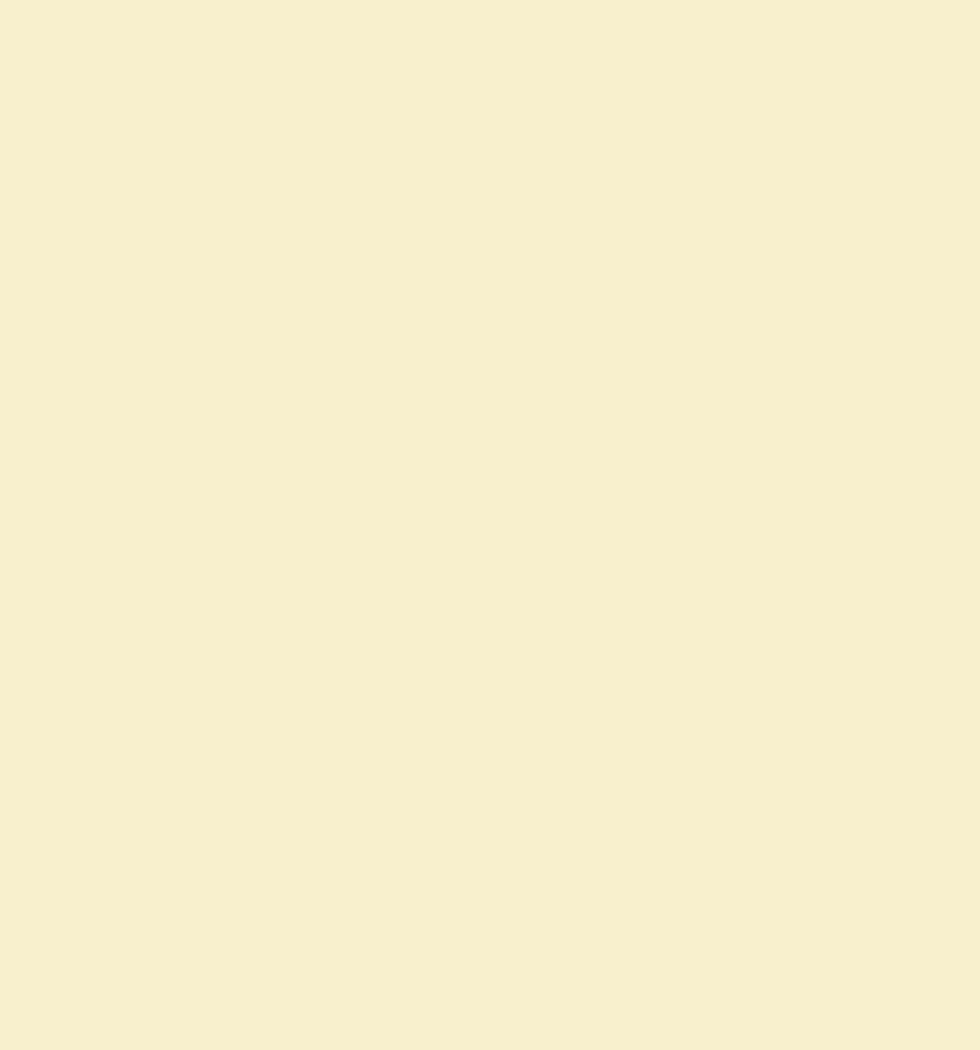 1) 현대 일본의 식생활
츠케모노, 두부, 생선구이
나물무침, 조림, 
니쿠쟈가, 샐러드
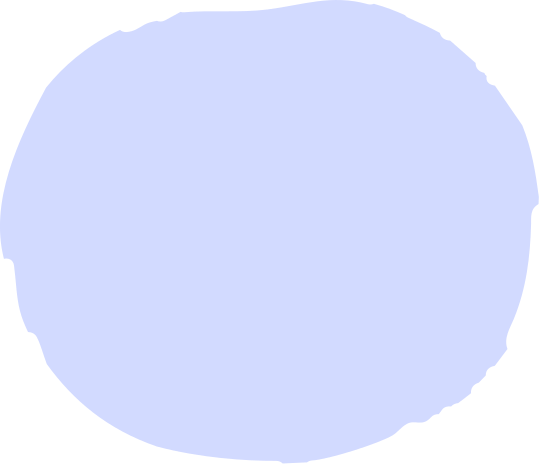 밥과 미소시루
중심
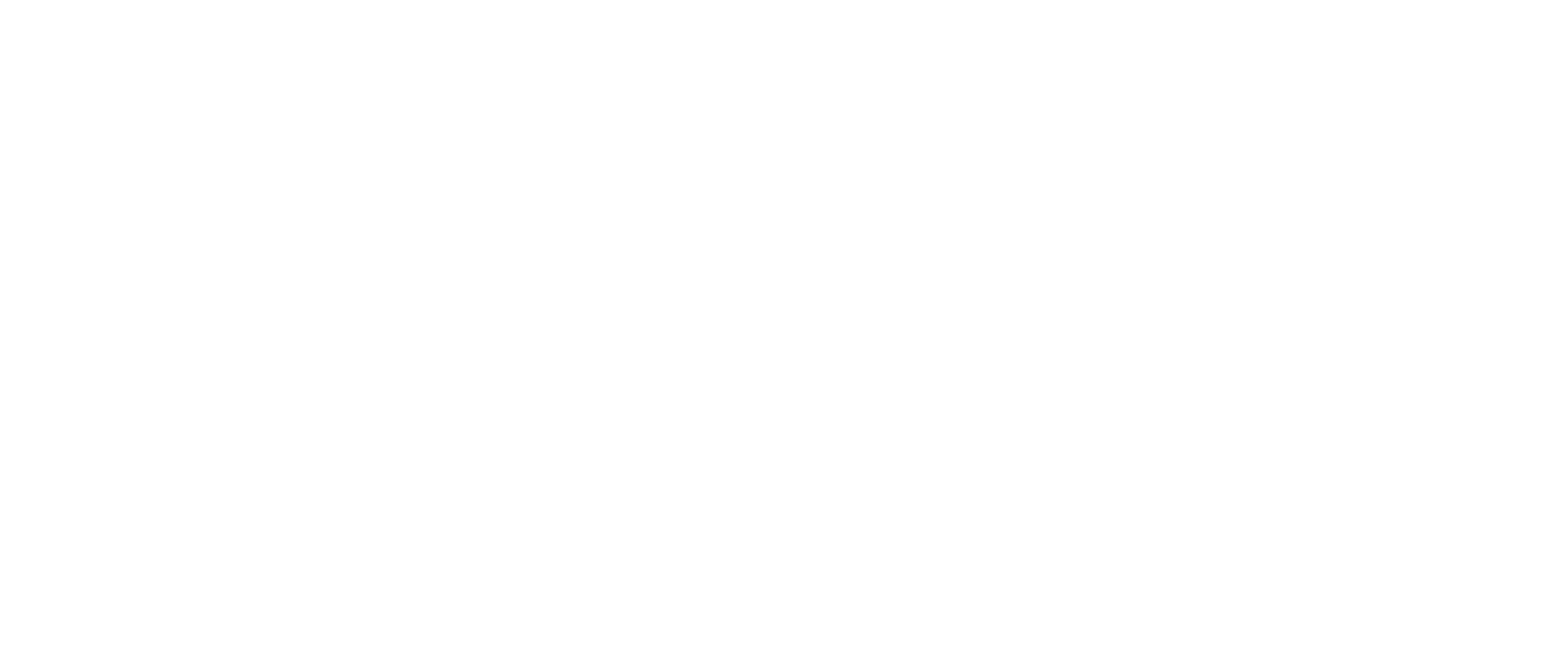 일본
가정식
1끼에 2~4가지
반찬 먹음
기본적으로
1인식 상차림
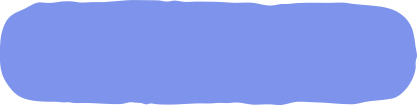 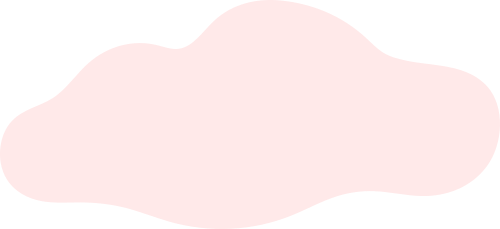 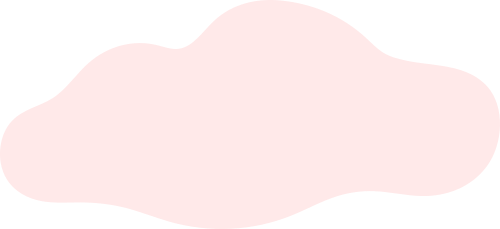 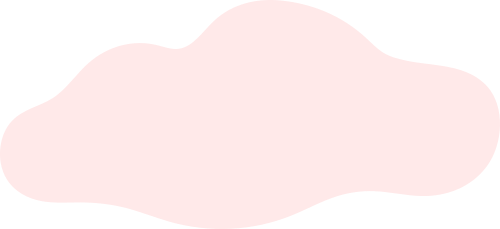 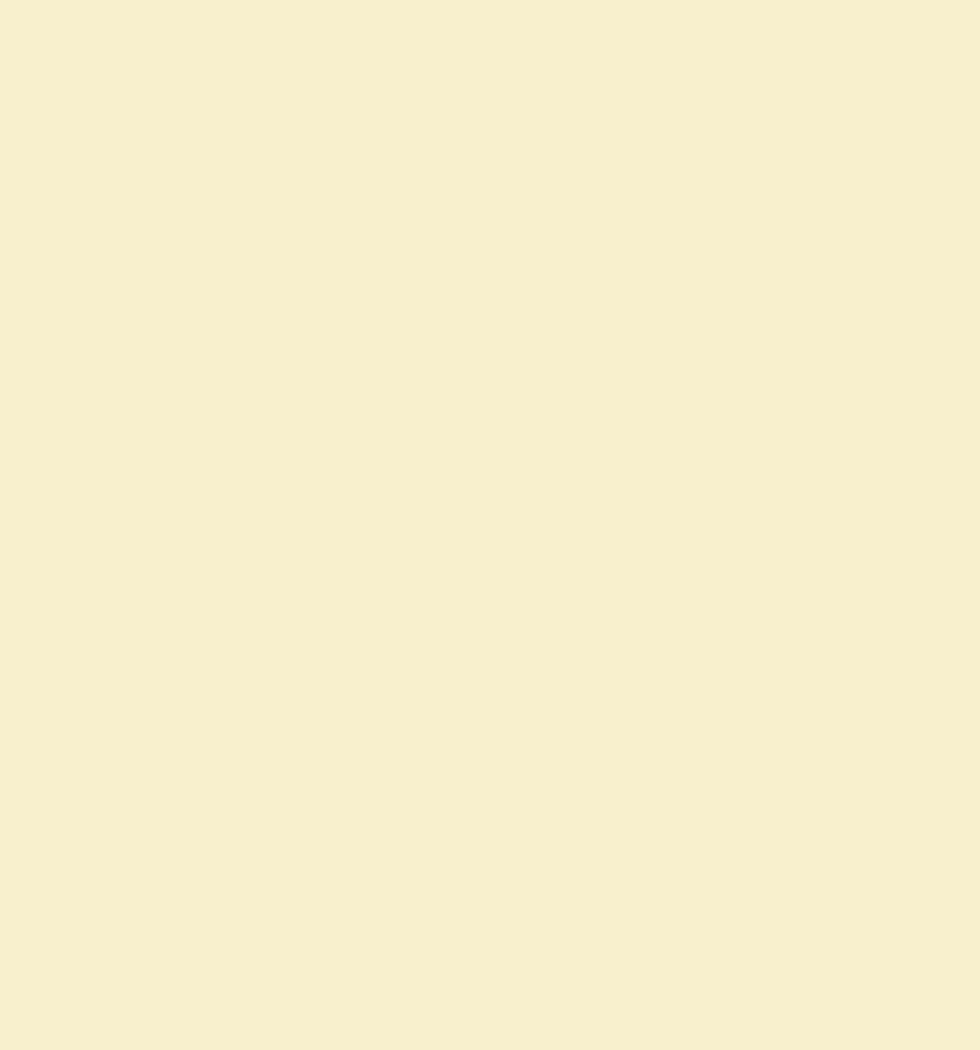 2) 생활 양식의 변화
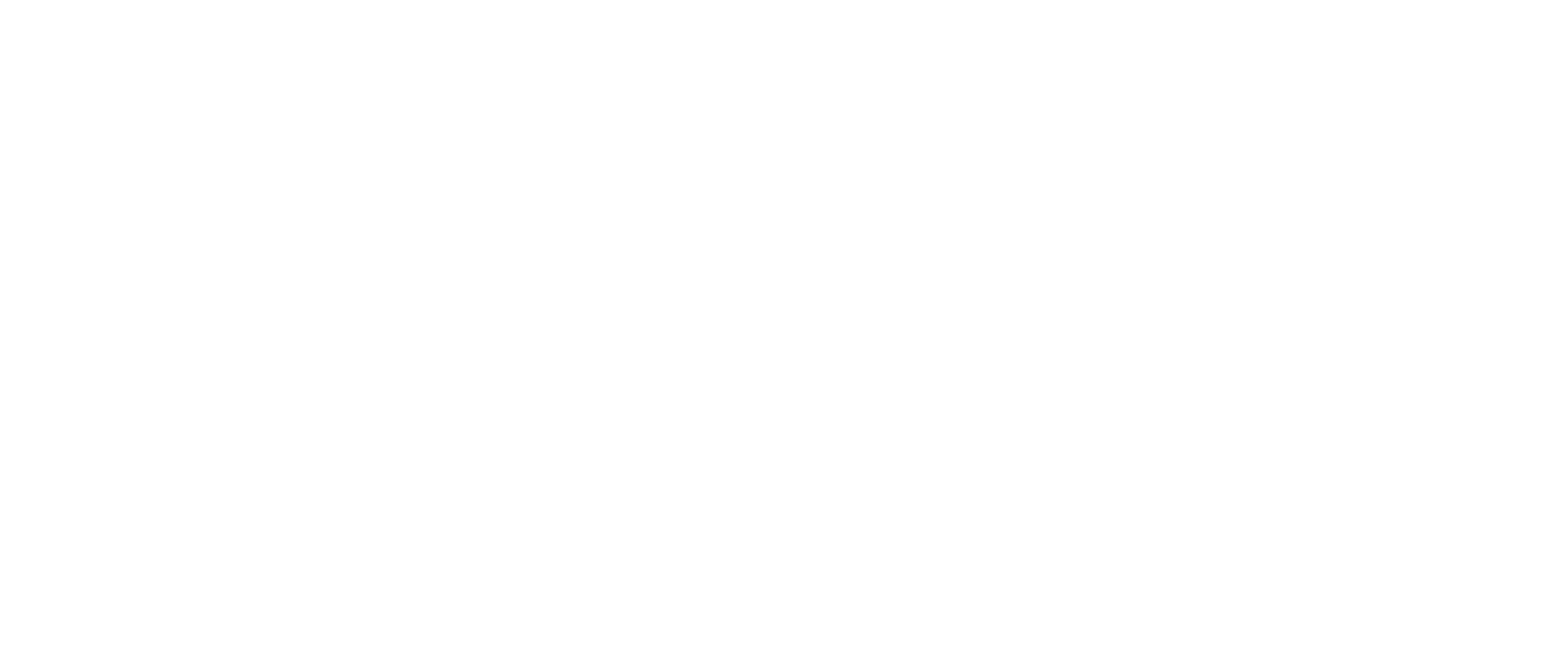 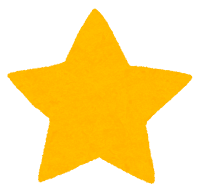 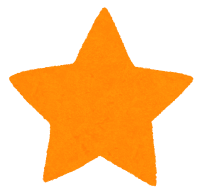 전기 밥솥의 등장 > 근대화에 크게 기여
일본 주부들의 노동 + 시간 감소
아침 빵 パン 등장 (+토스트기)
외식산업 체인화 형태로 발전
도시락 > 외식
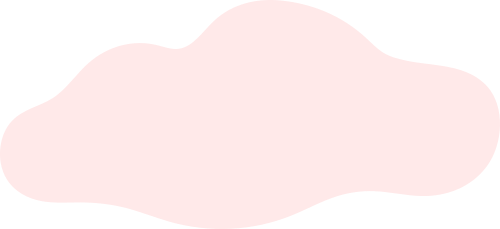 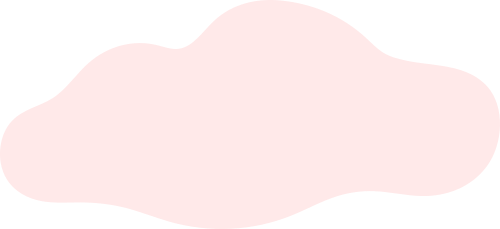 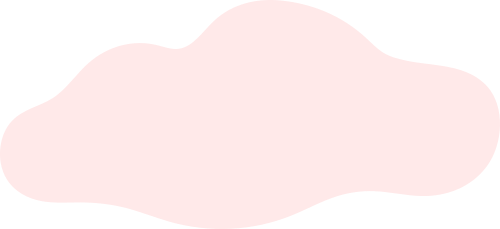 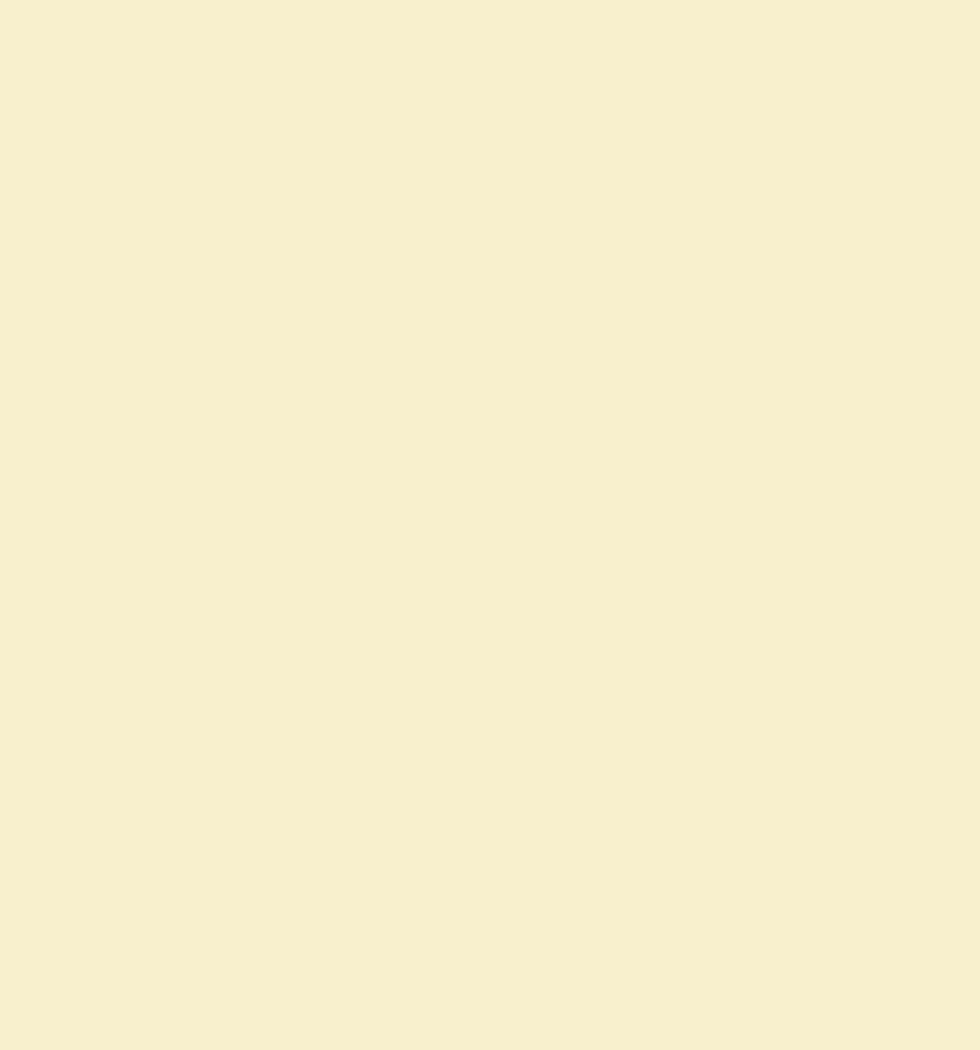 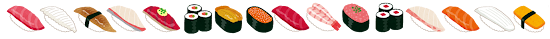 03
일본의 식사문화
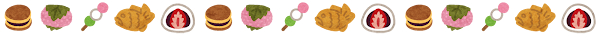 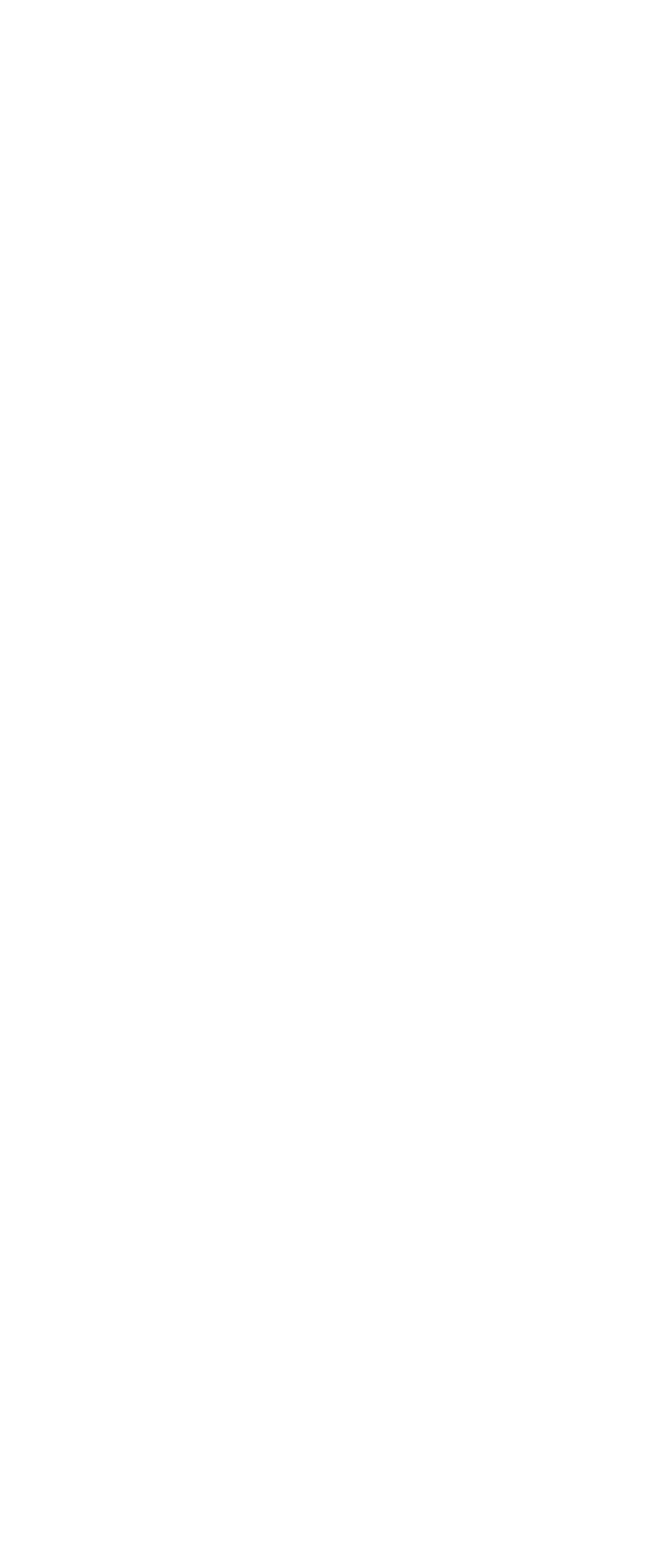 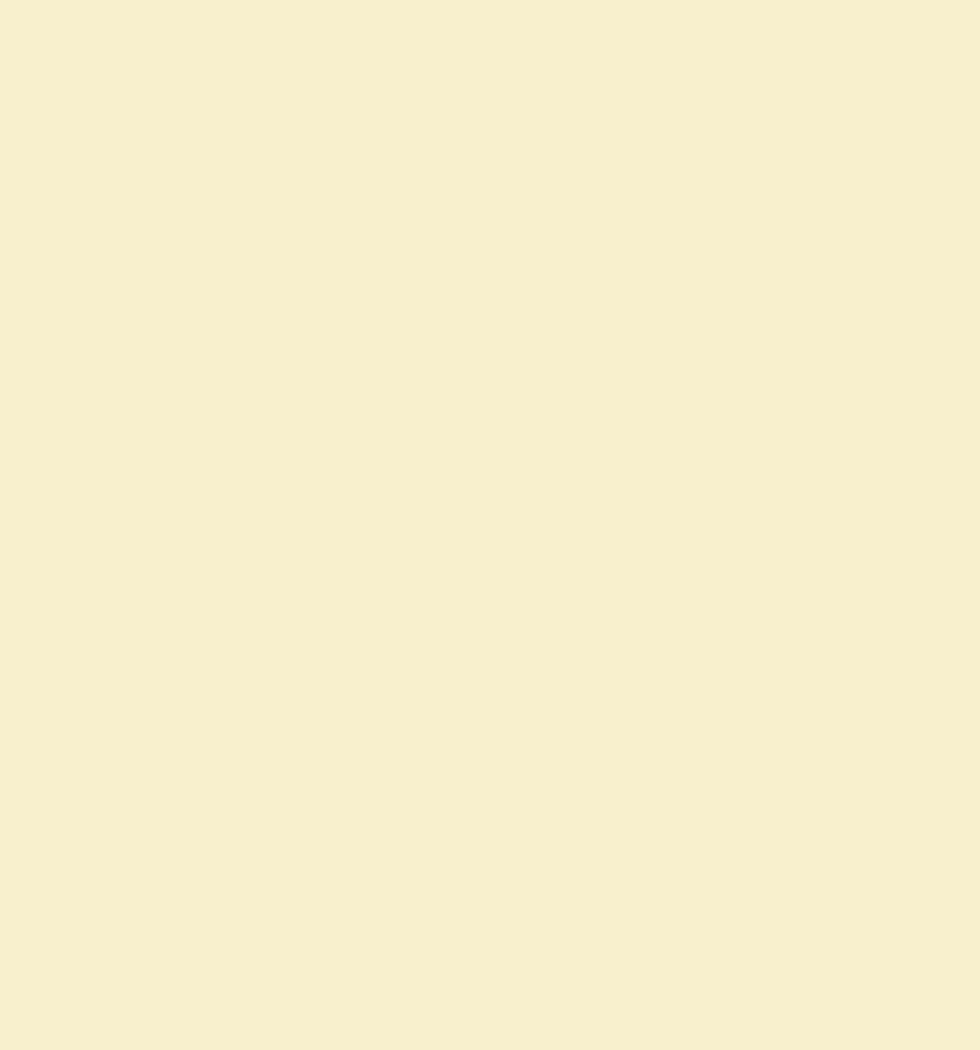 식사예절
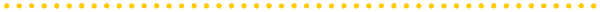 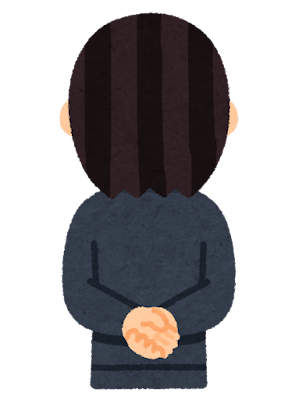 웨이팅
일반적으로 서서 기다려야함
? 일본은 인구 밀도 높은 나라 > 공간 부족한 곳 많음
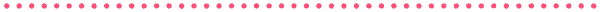 ! 다른 손님들이 그 자리 사용할 수 있기 때문
!! 기다리는 행동 > 상대방 존중하는 행동
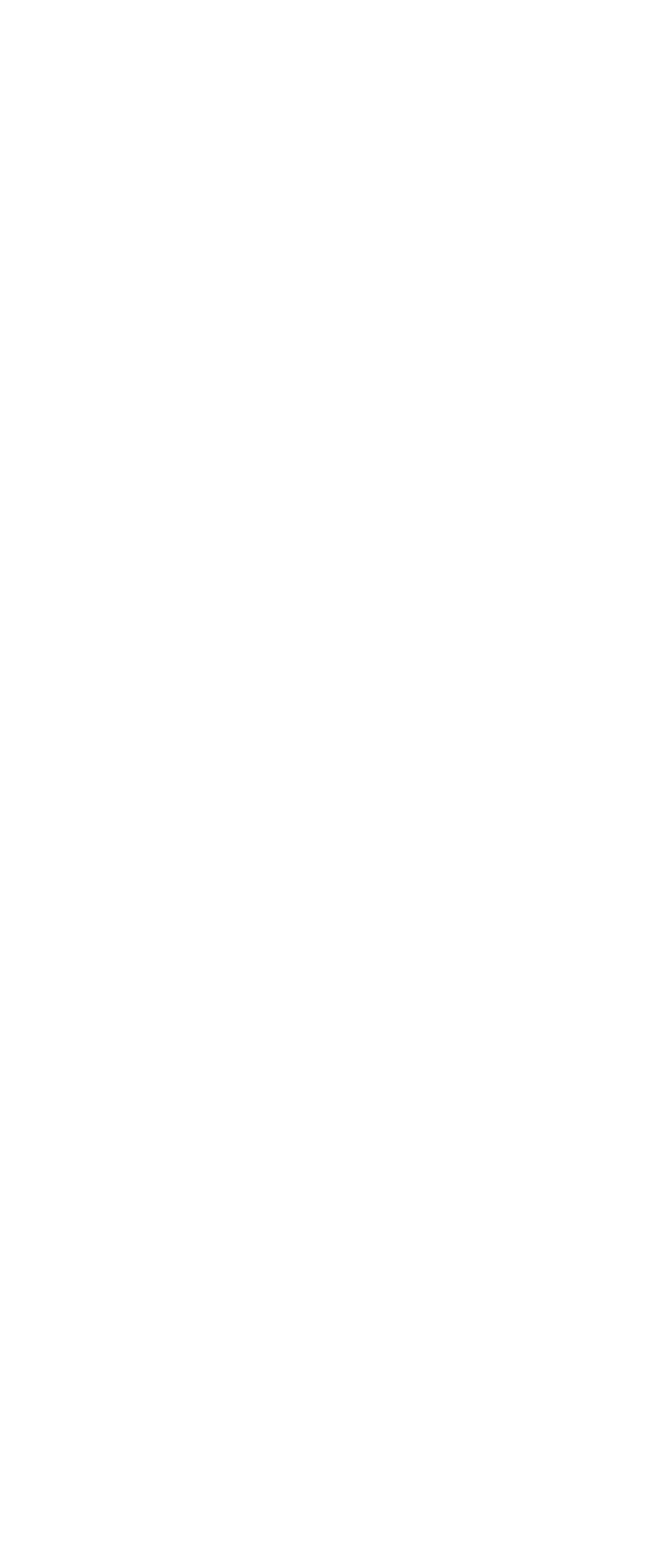 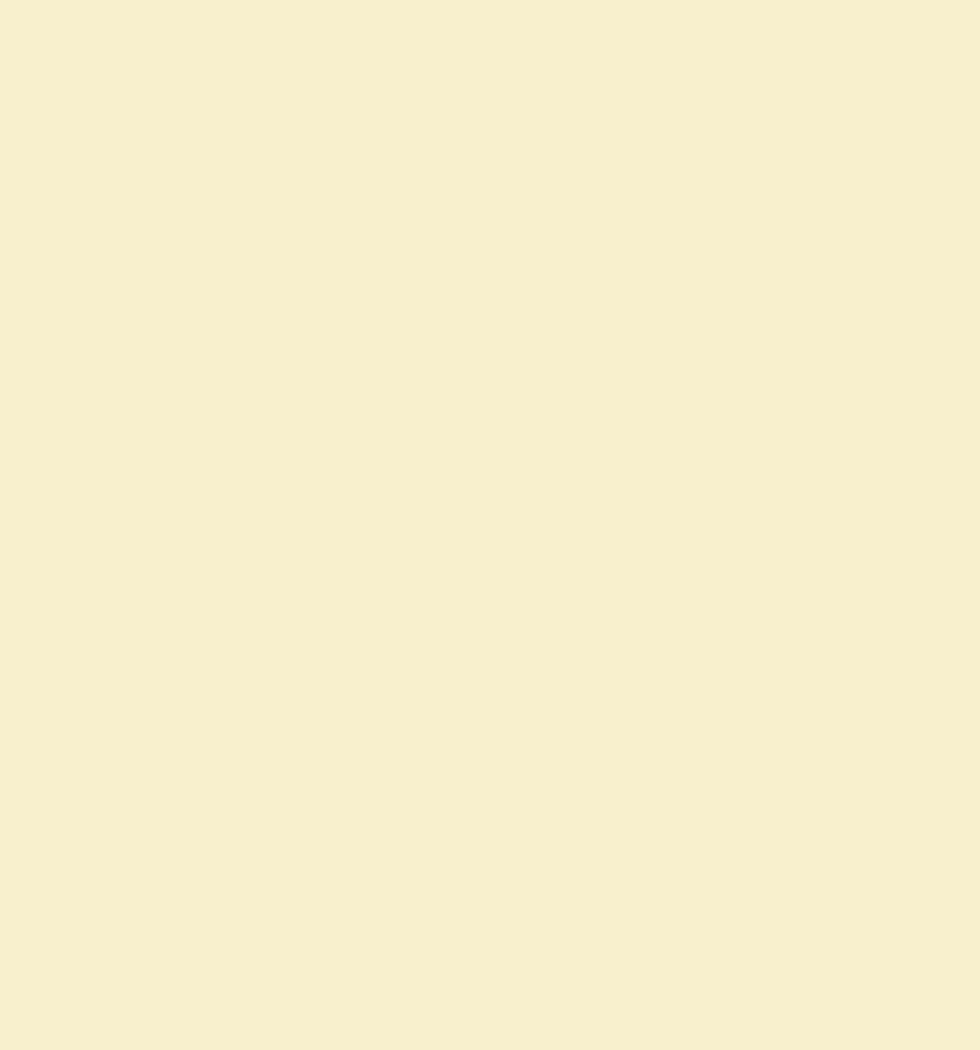 식사예절
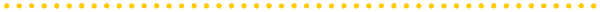 젓가락
일본은 밥그릇 손에 들고 젓가락으로 식사
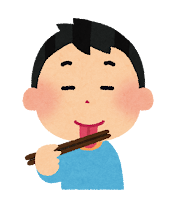 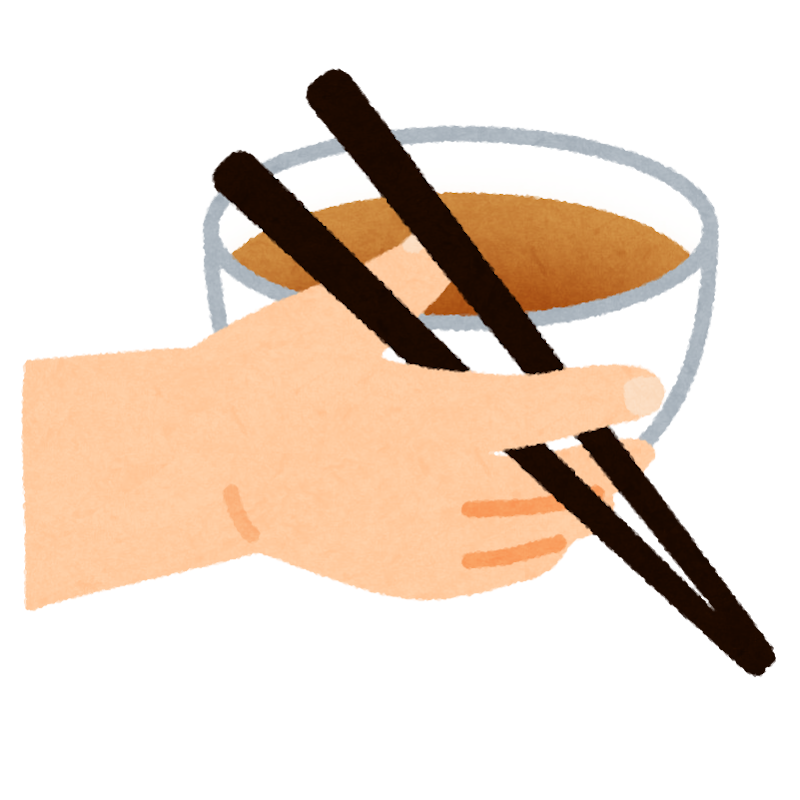 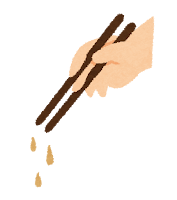 미소시루도
젓가락 사용하여 먹음
국물
떨어지면 안됨
젓가락
핥기 금지
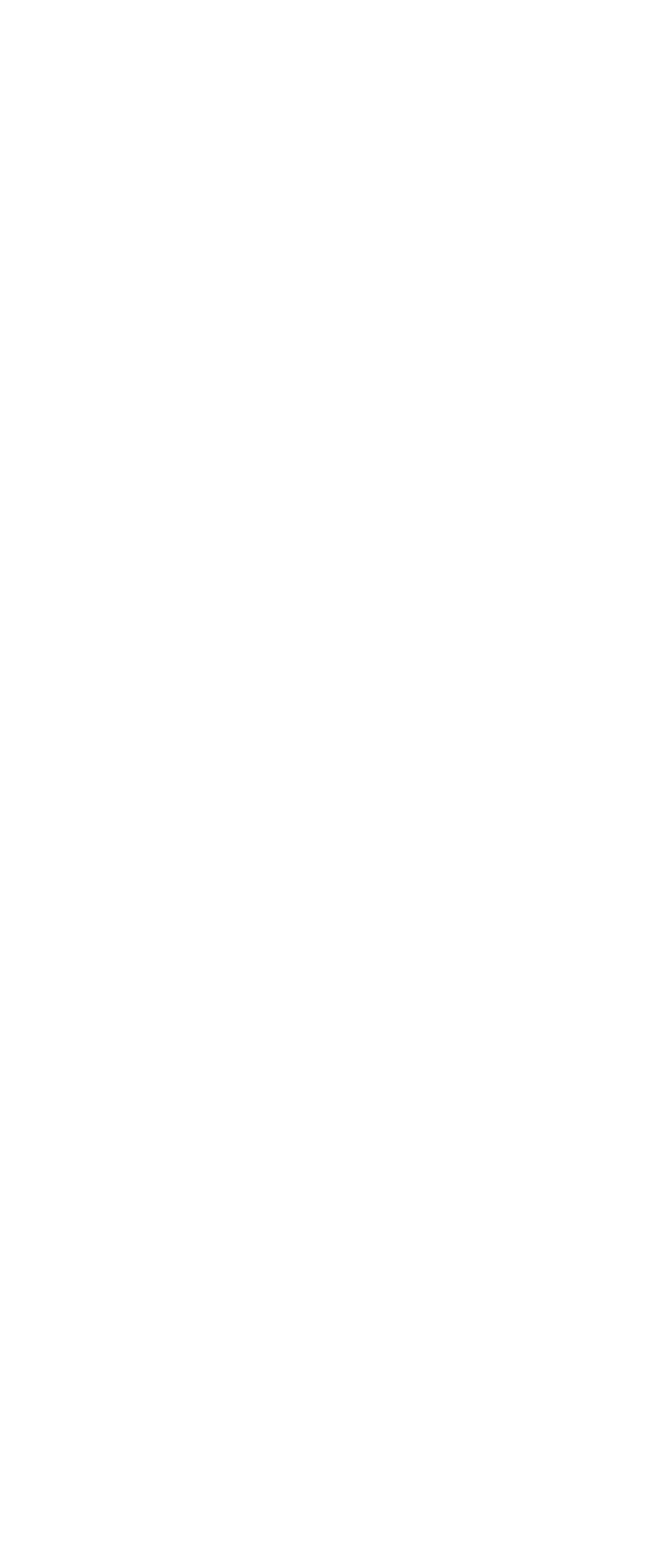 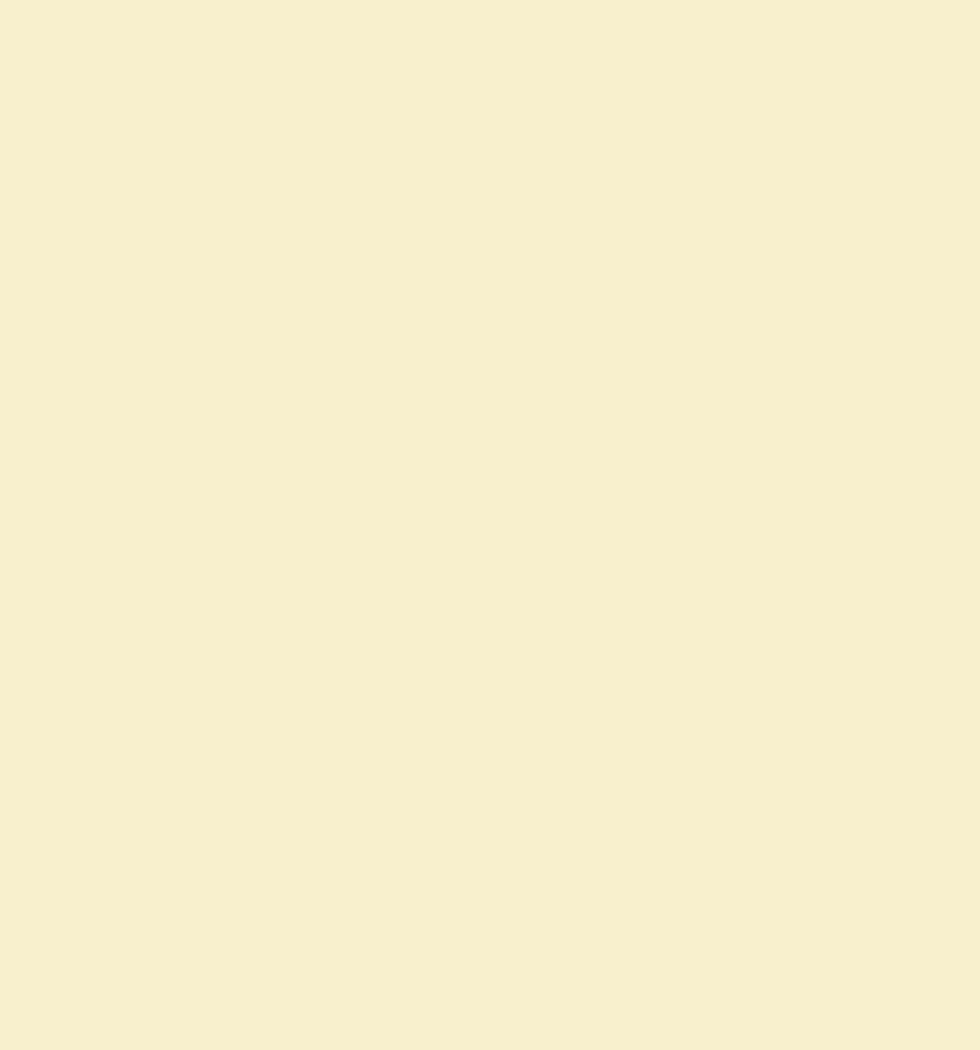 식사예절
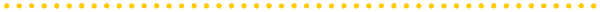 젓가락
일본은 밥그릇 손에 들고 젓가락으로 식사
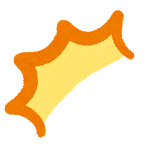 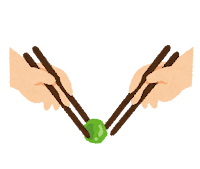 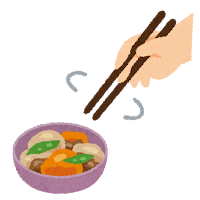 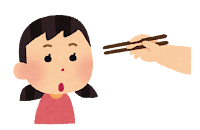 음식
주고 받으면 안됨
비벼먹기
금지
젓가락 들고
망설이면 안됨
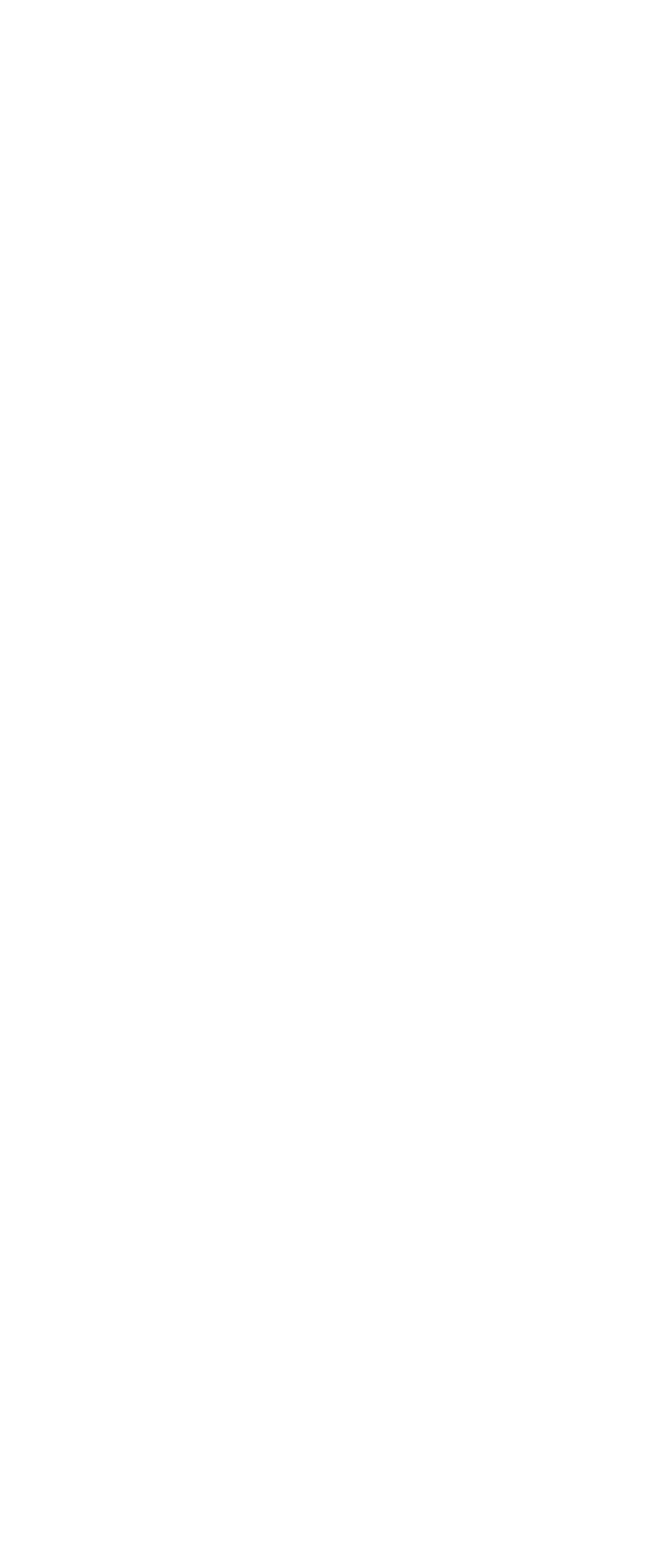 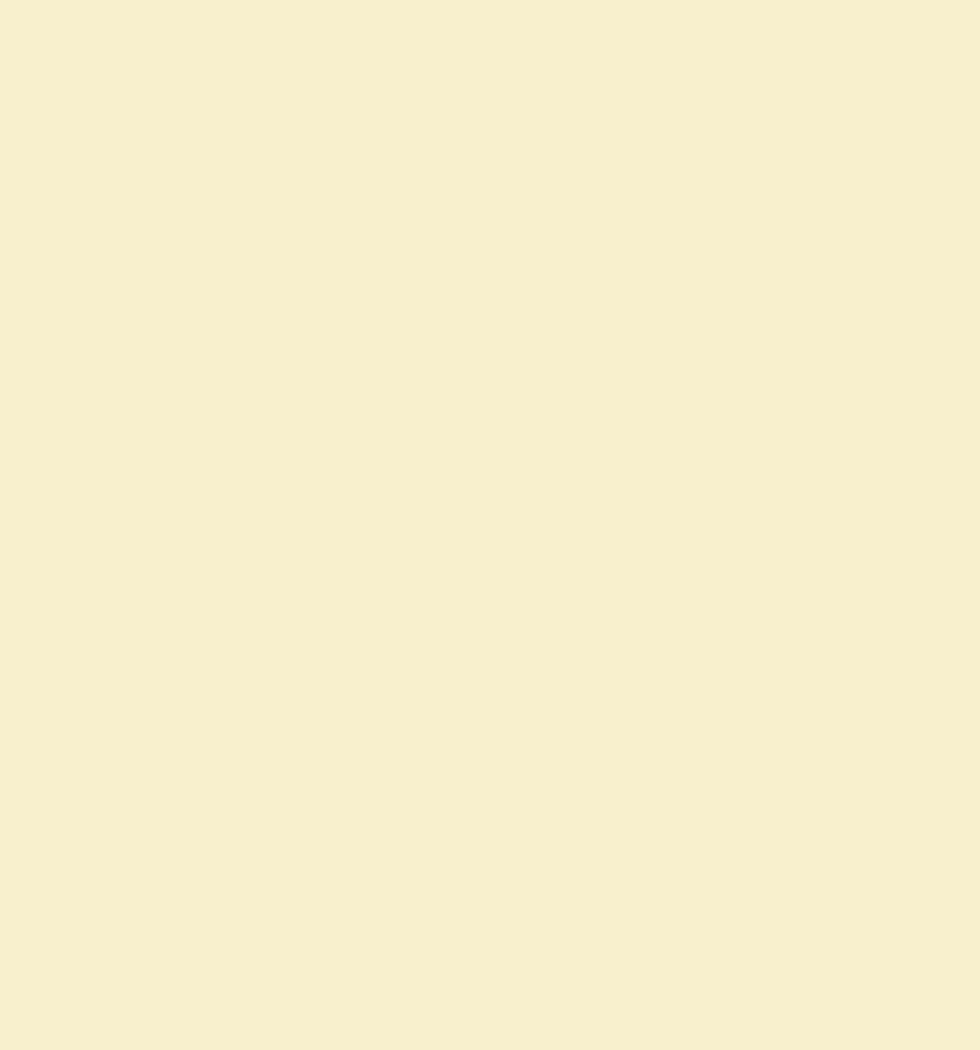 식사예절
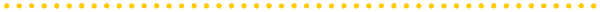 젓가락
일본은 밥그릇 손에 들고 젓가락으로 식사
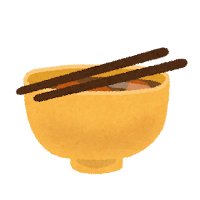 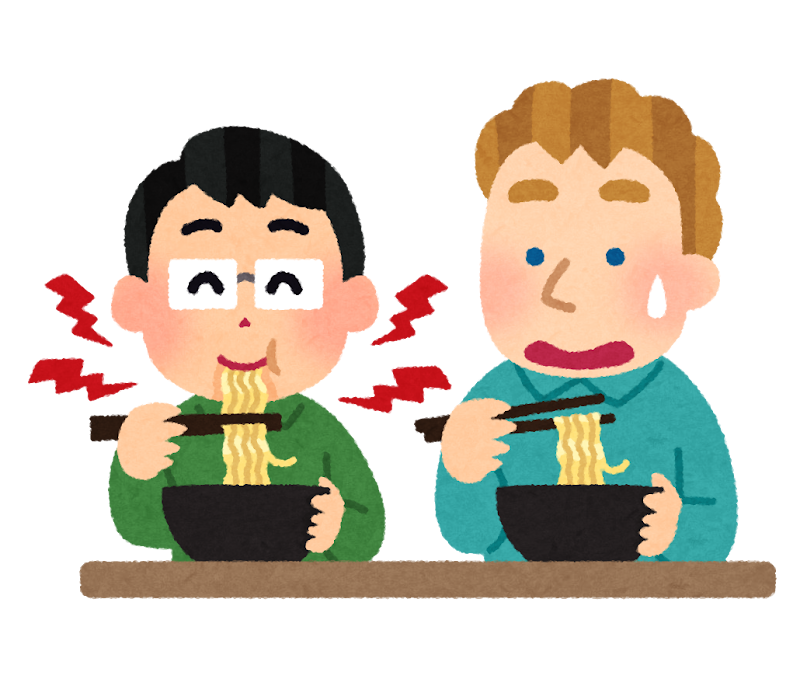 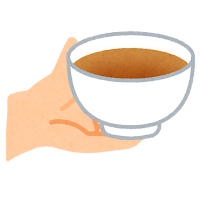 무조건
가로 방향
밥 + 국
손으로 들고 먹기
면치기 가능
(파스타 제외)
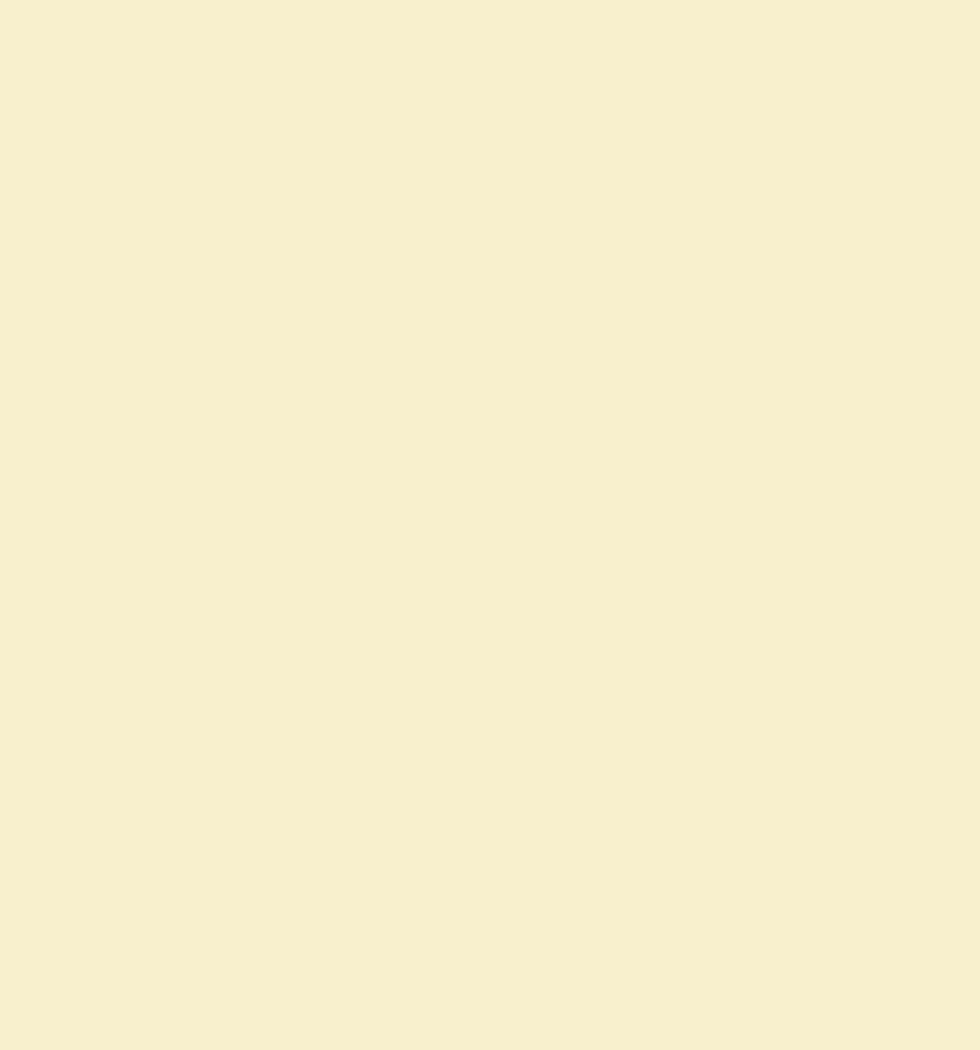 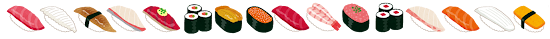 04
한일 음식 문화 비교
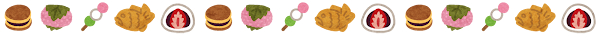 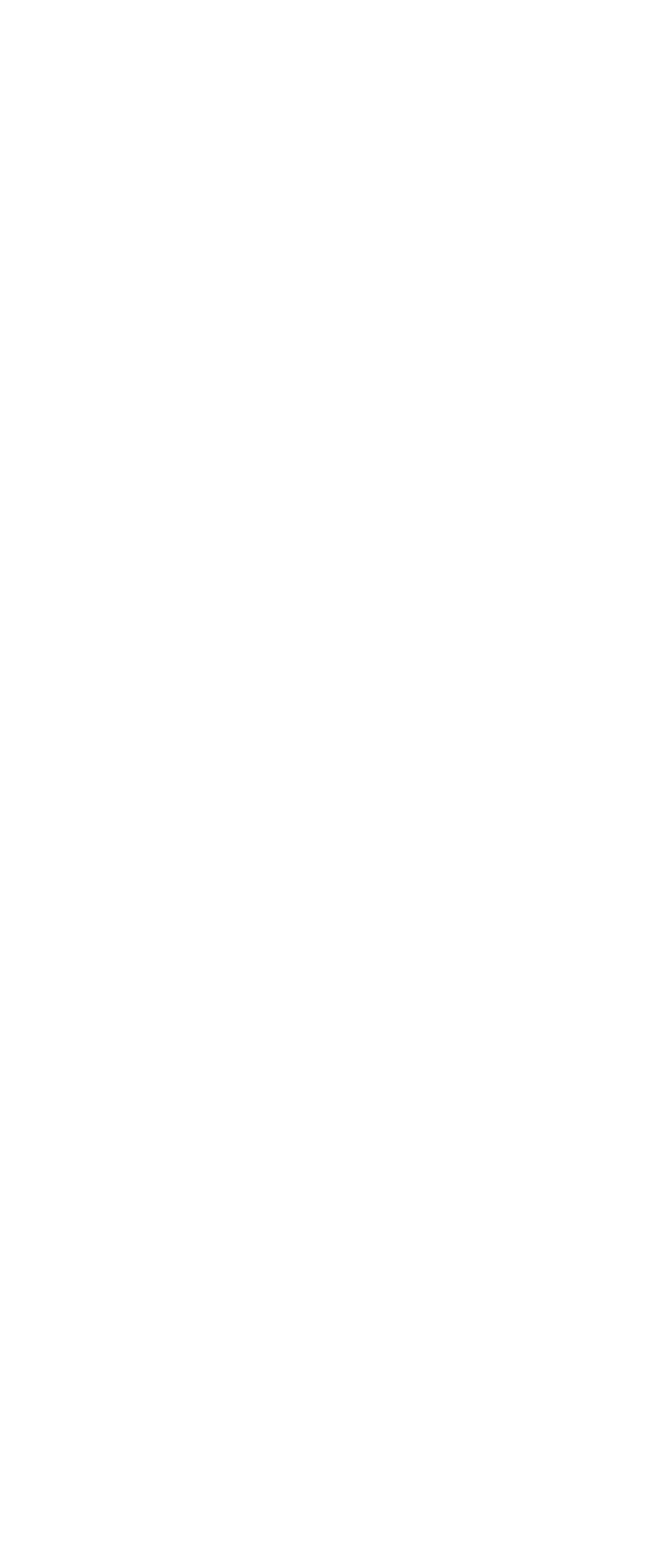 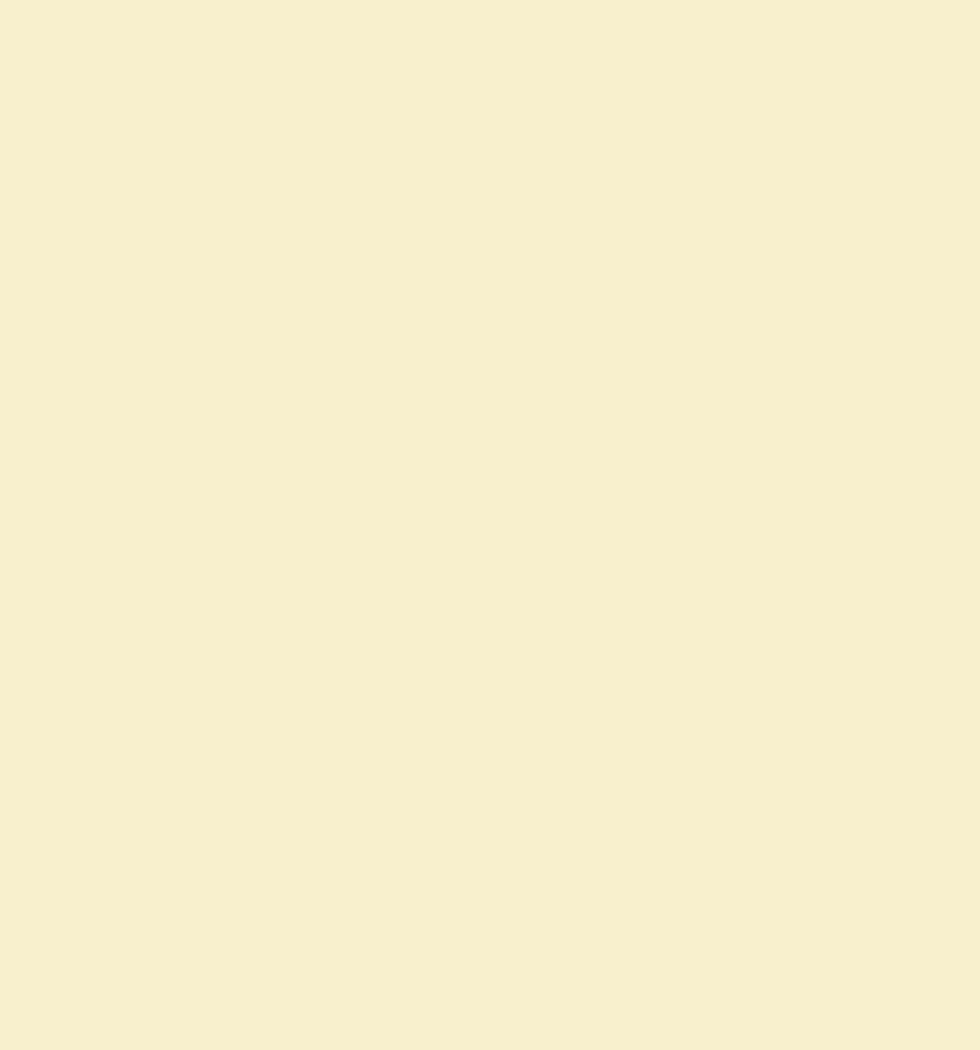 한일 음식 문화 비교
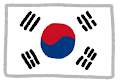 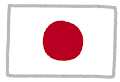 음식 비벼 먹는 습관 X
비벼 먹는것이 익숙함
밥그릇 들고 먹어야 함
밥그릇 들고 먹으면 X
대부분 젓가락
젓가락 + 숟가락
강한 맛 + MSG (감칠맛)
순한 맛 + 간장 기반의 양념
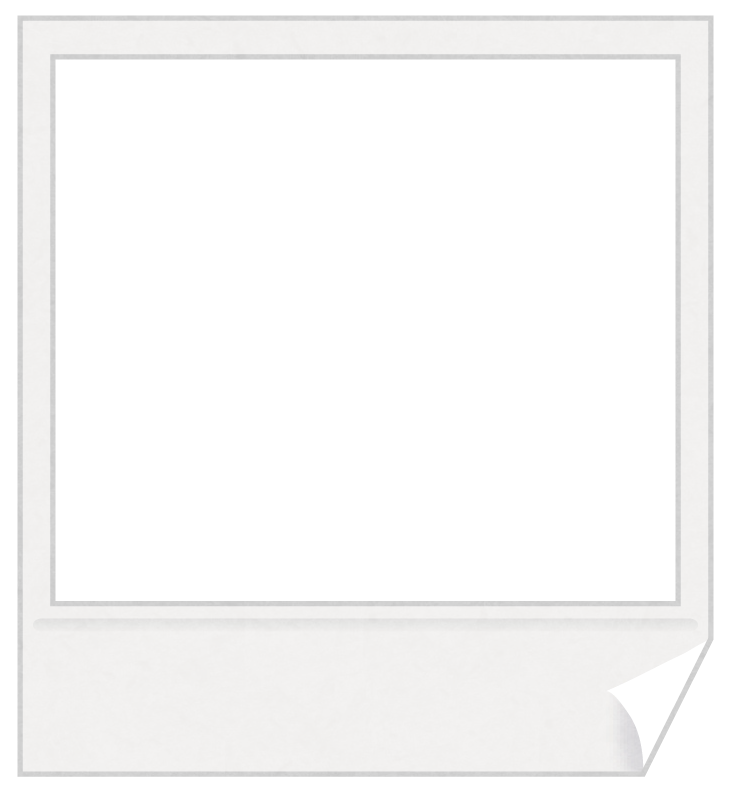 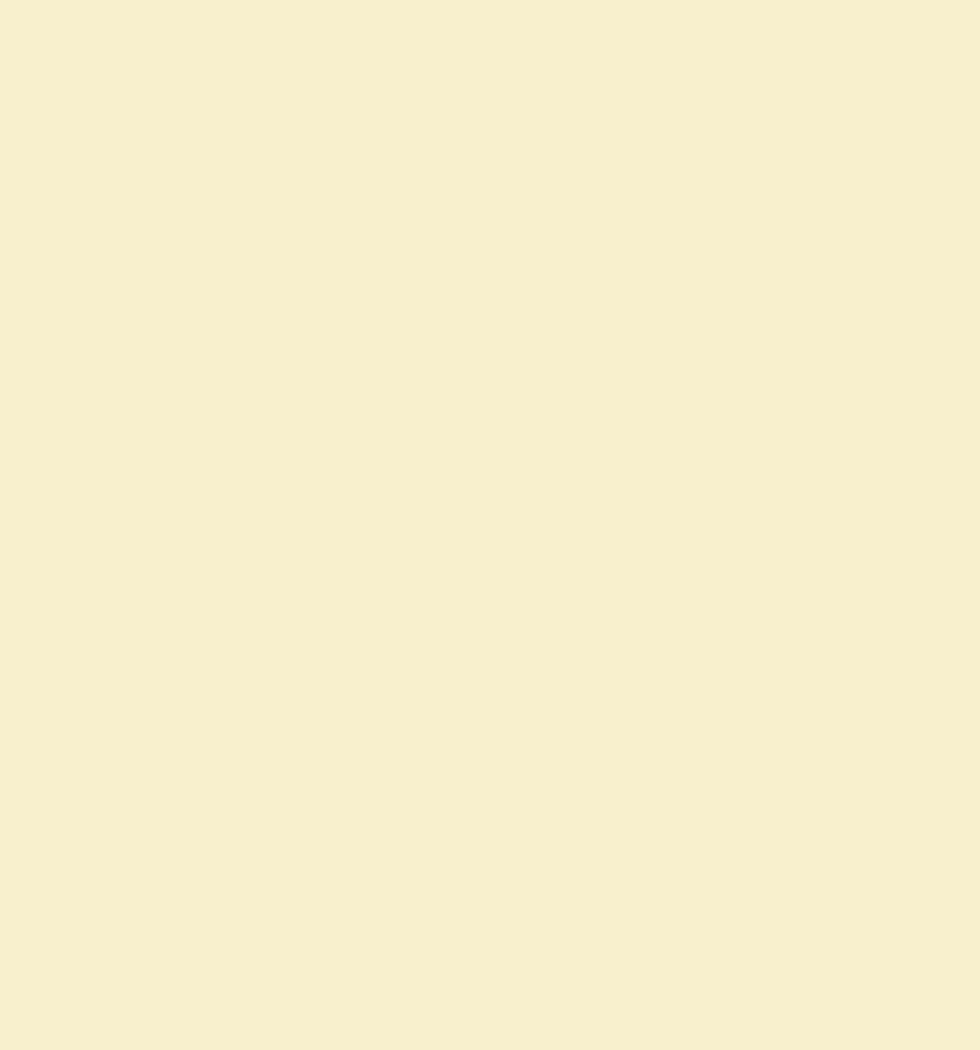 자료출처
모든 일러스트
https://www.irasutoya.com/
지역별 대표 음식
https://eats.jp/kr/detail/100653
https://blog.naver.com/yolo-japan/223442564683
https://blog.naver.com/tokyogyudong0/222802841478
https://blog.naver.com/the_trip/222858859469
히츠마부시 동영상
https://youtu.be/RL0A0t8gGkA?si=HIaSa_EudPF3kELS
식사예절
https://blog.naver.com/eungyon28/223426112663
일본 식생활의 변화
일본 일본인 일본문화 교재
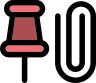 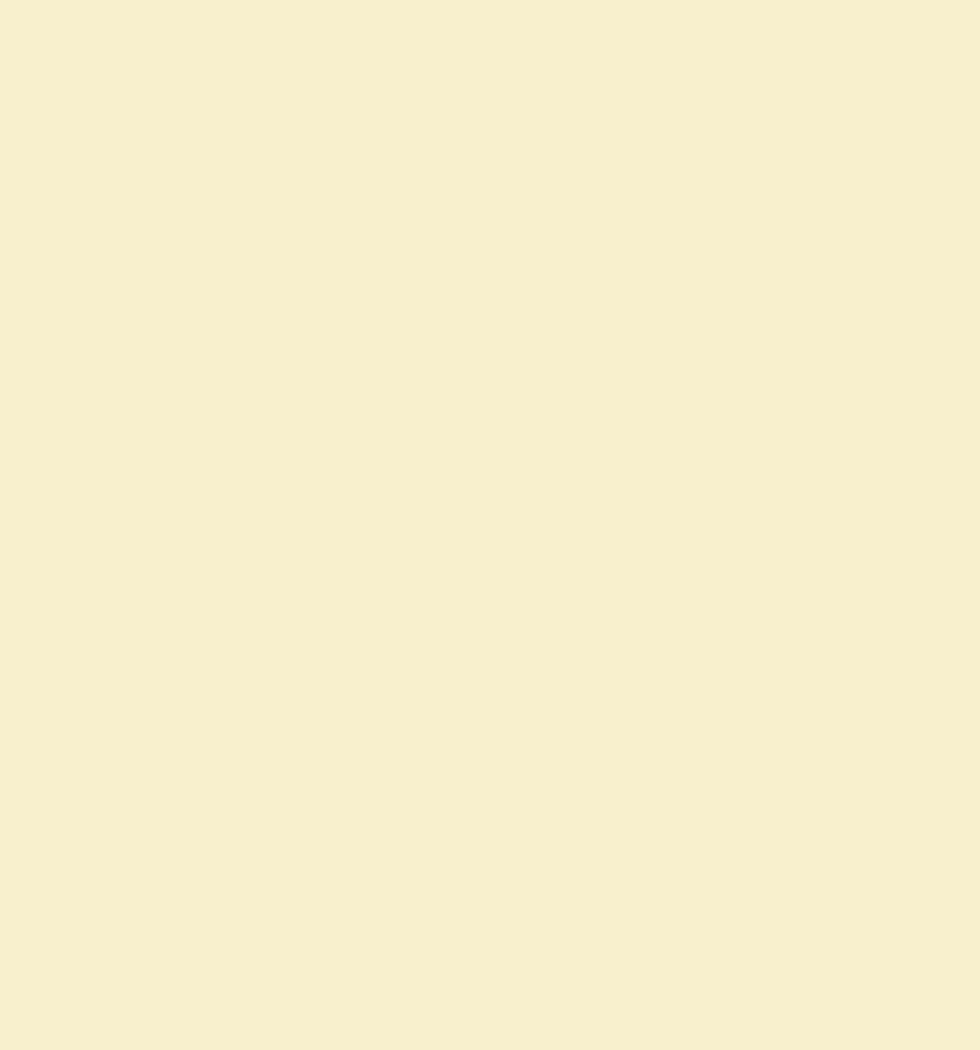 감사합니다
ありがとうございます